E2EE Meetings at Zoom
MIT 6.858 – 2022.05.05
Max Krohn
@maxtaco / max.krohn@zoom.us
Backstory
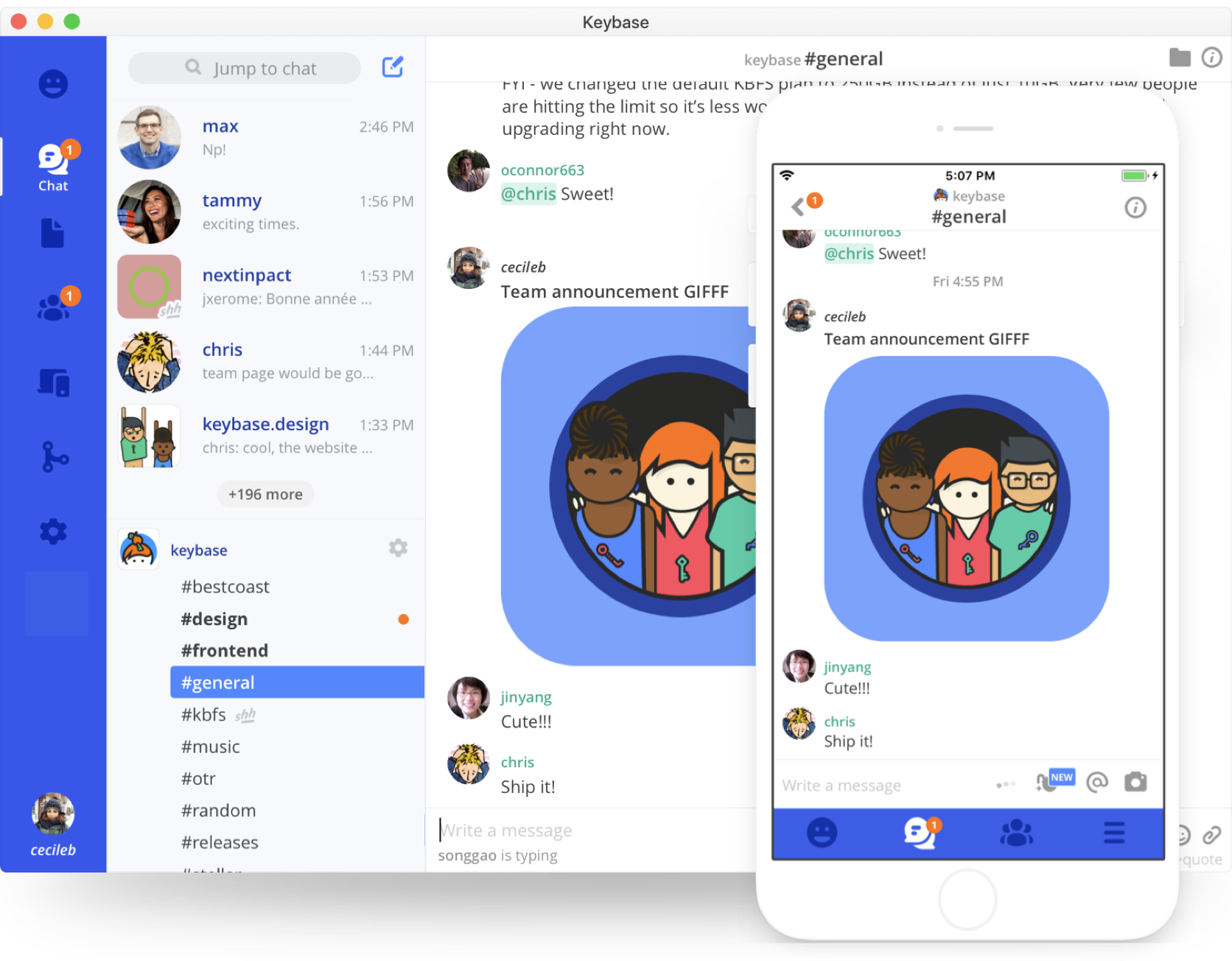 Co-founded Keybase in 2015
Built some cool stuff
May 2020: Bought by Zoom
Ever since: using learnings and tech to improve Zoom
Agenda
Some quick background on videoconferencing
End-to-end encryption for Zoom meetings (Phase 1)
Persistent identity (Phases 2+)
Open Q&A
What’s Out There?
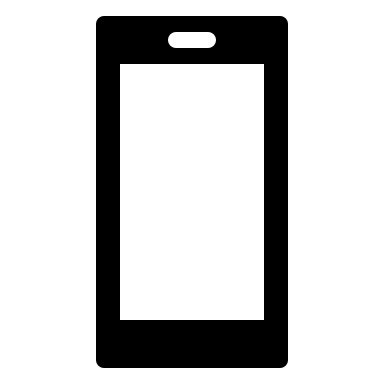 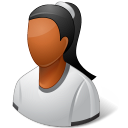 TLS
TLS
TLS
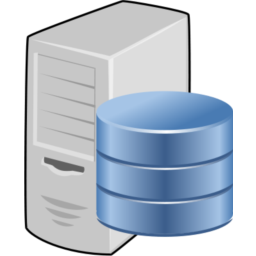 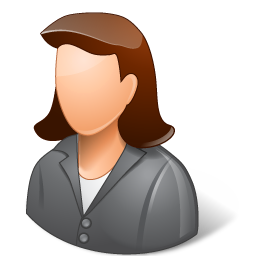 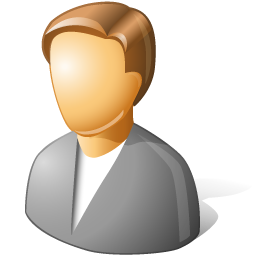 Server down-samples video streams
4
What’s wrong with Point-to-Point Encryption?
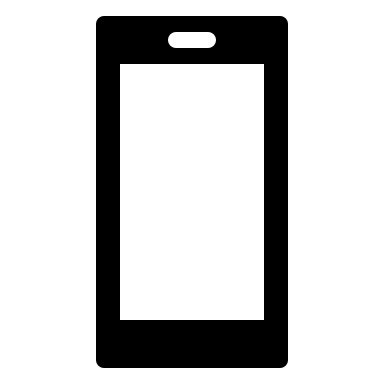 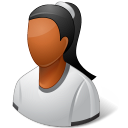 TLS
TLS
TLS
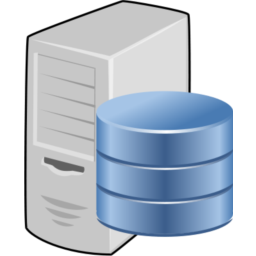 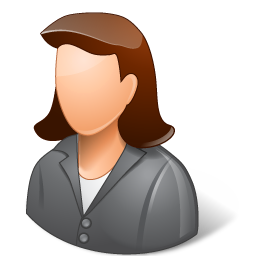 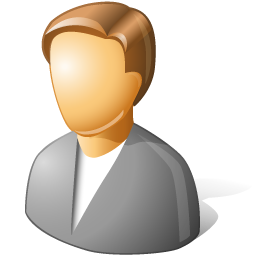 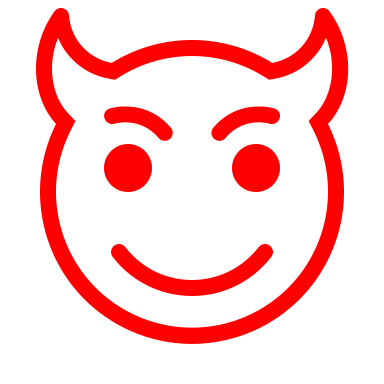 5
Passive Server-Side Attacks
Hard to detect
The attacker is just listening; if good, won’t leave a trace
Many possible attackers
A bad employee (disgruntled, compromised, etc.)
A bad actor with access to the underlying cloud infrastructure
An attacker who gains access to infrastructure past the perimeter
Extremely valuable targets
e.g., a Fortune 500 board meeting
Ukrainian officials + US Senators
What about On-Prem Solutions?
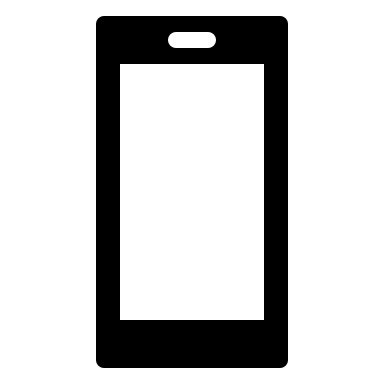 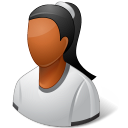 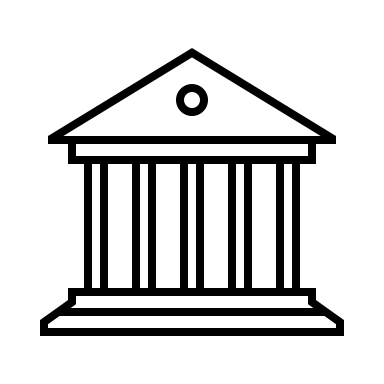 TLS
TLS
TLS
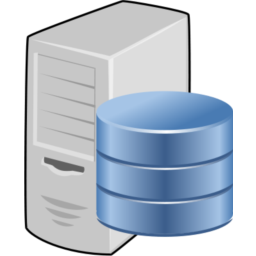 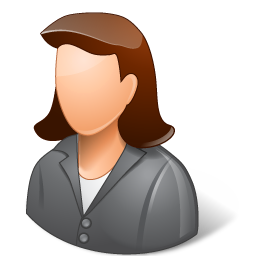 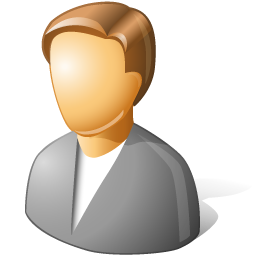 7
On-Prem Also Has Drawbacks
High latency unless customer deploys global routers
Company might not fully trust the people who change the fried network cards
If buggy, software can become a backdoor into the prem
See: SolarWinds, Log4j, various Microsoft Exchange vulnerabilities
End-to-End Encryption
May 2020
July 2020
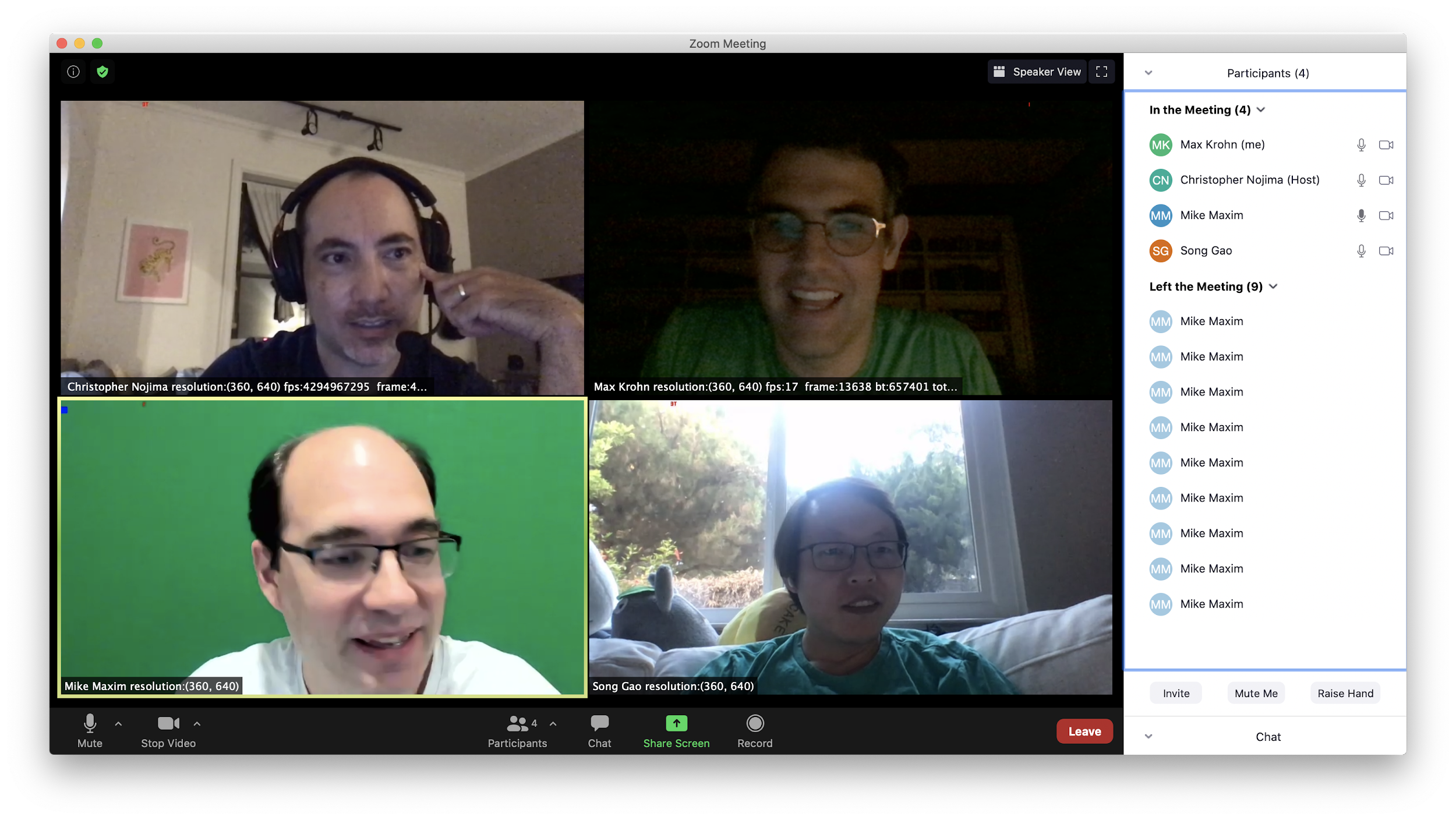 First E2EE Meeting
https://github.com/zoom/zoom-e2e-whitepaper
9
[Speaker Notes: In May of last year, our team published a whitepaper detailing a new design for end-to-end encryption (or E2EE) and a strengthened notion of identity for Zoom users.
We opened our design up for public review, and have received a lot of useful feedback from the community.
Since October, just a few months after, we started offering end-to-end encrypted meetings to free and paid users globally.]
Enhanced Encryption (simplified)
The server generates and distributes the meeting key (mk) used to encrypt the meeting streams.
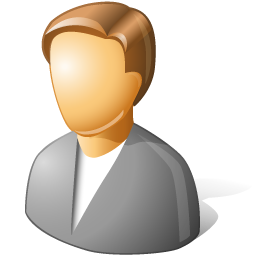 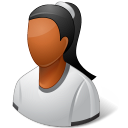 Bob
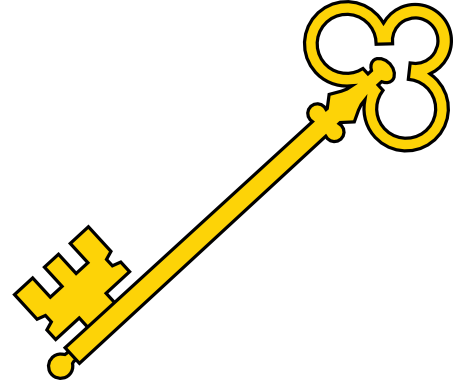 mk
Carol
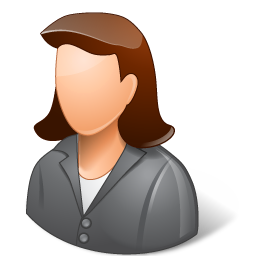 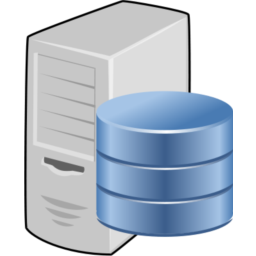 Alice
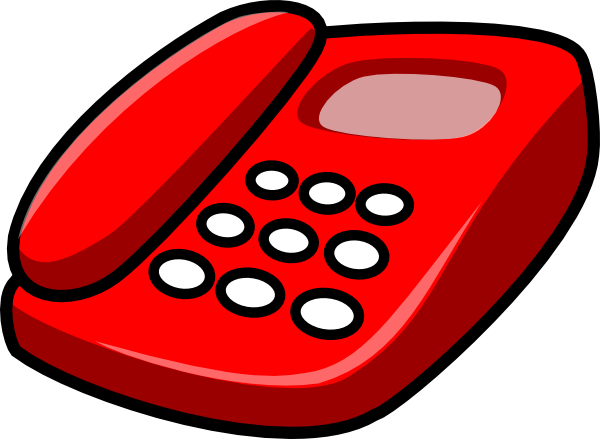 Server
Phone
10
Enhanced Encryption (simplified)
The server generates and distributes the meeting key (mk) used to encrypt the meeting streams
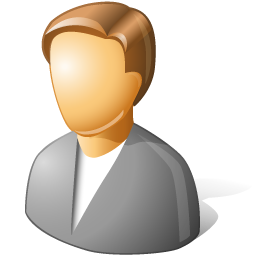 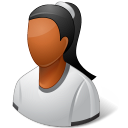 Bob
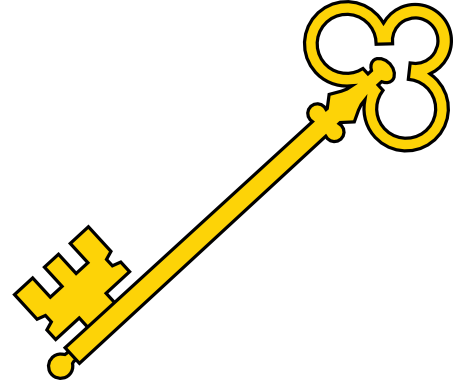 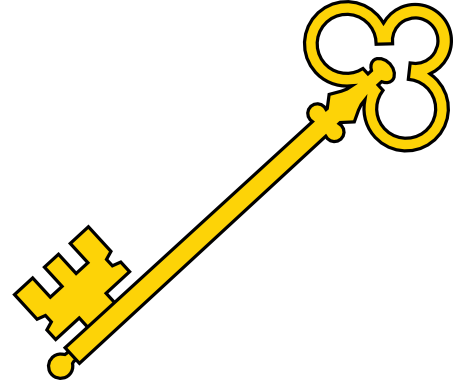 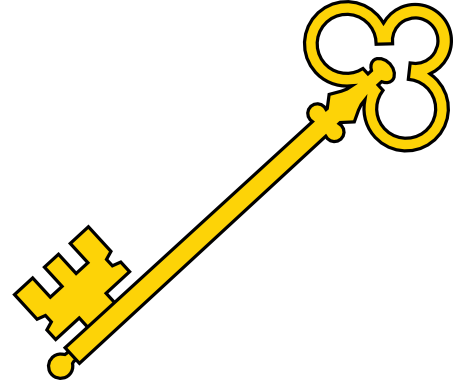 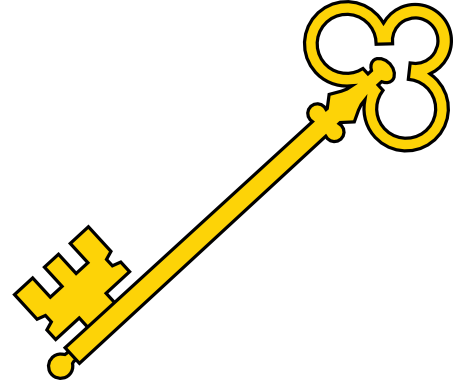 Encrypted media streams
(AES-GCM)
mk
mk
mk
mk
Carol
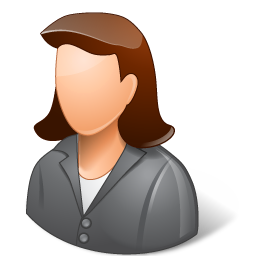 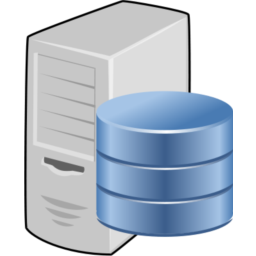 Alice
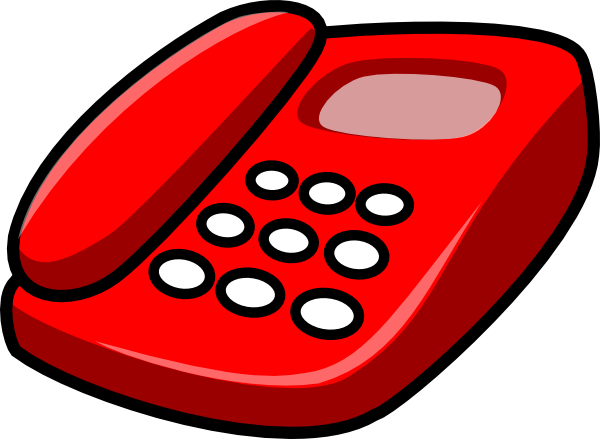 PSTN bridge
(unencrypted)
Server
Phone
11
End-To-End Encryption (simplified)
Only the communicating parties have the keys to decrypt messages!
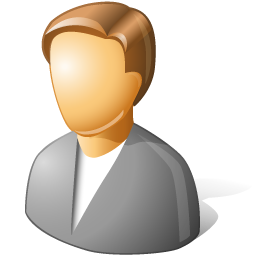 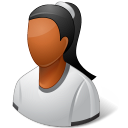 Bob
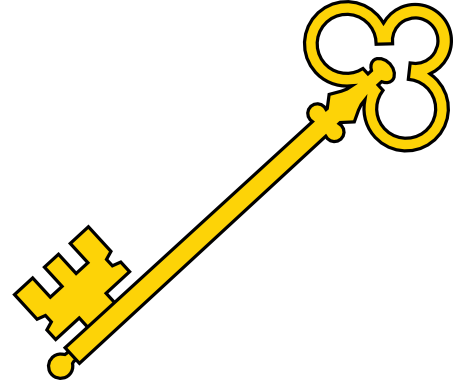 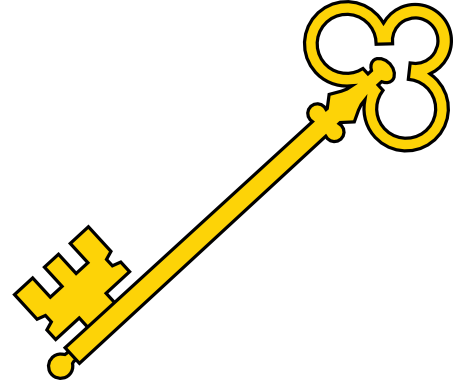 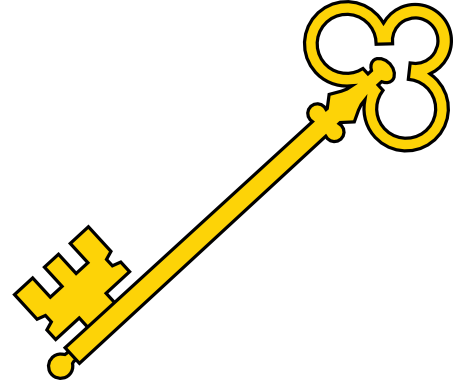 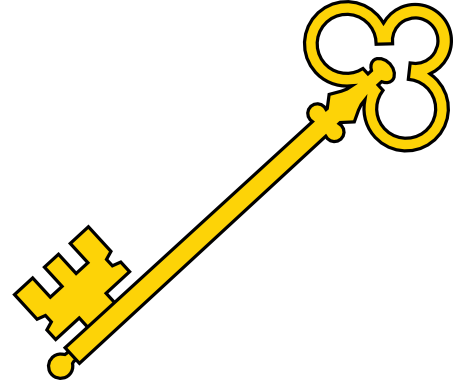 Encrypted media streams
mk
mk
mk
mk
Carol
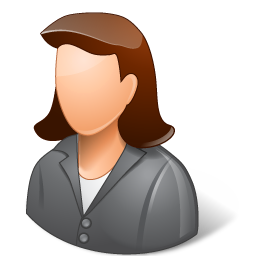 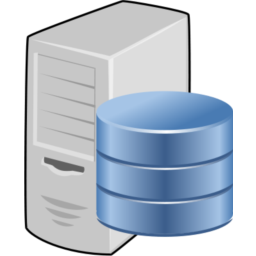 Alice
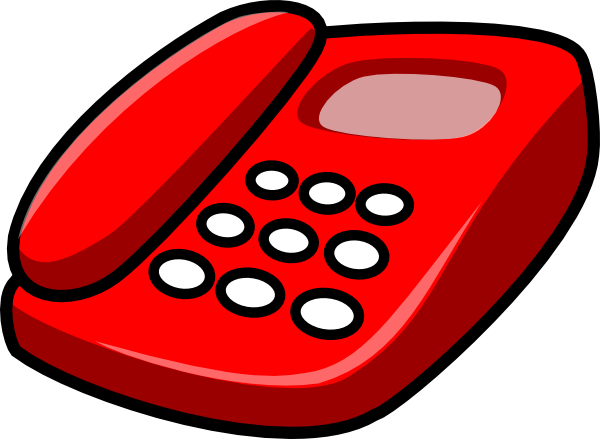 Server
Phone
12
E2EE: Key Generation
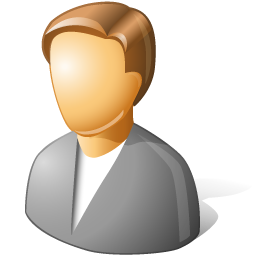 Bob
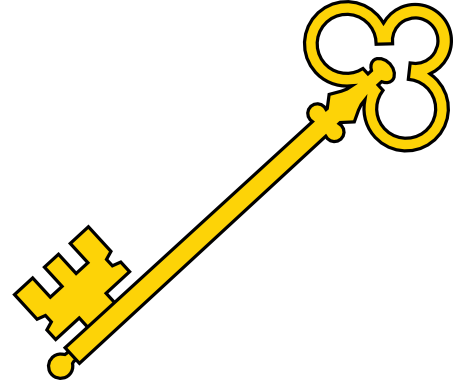 mk1
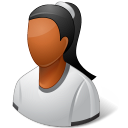 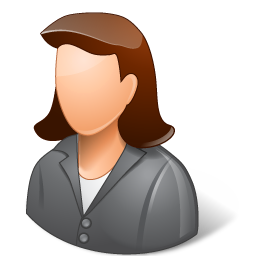 Alice
Carol
(leader)
The leader generates the meeting key.
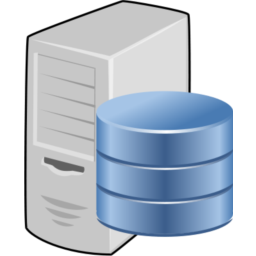 Server
13
E2EE: Long term device keys
Sig
skB
Each device keeps a long term signing key pair
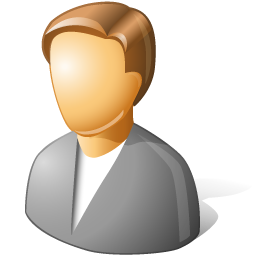 Sig
pkB
Bob
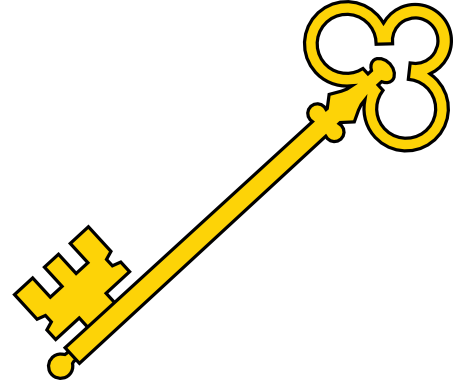 Sig
Sig
skC
skA
mk1
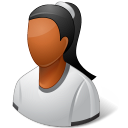 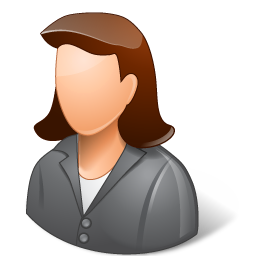 Sig
pkC
Sig
pkA
Alice
Carol
(leader)
Broadcast:
Sig
pkA
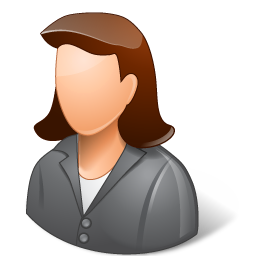 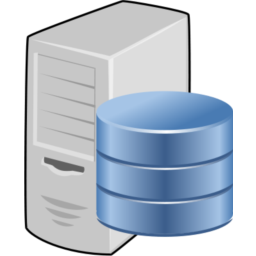 Sig
pkB
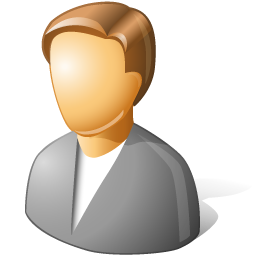 Sig
pkC
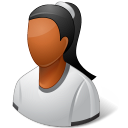 Server
14
E2EE: Ephemeral DH keys
Generate an ephemeral DH key pair:    sk         ,pk
Enc
Enc
Enc
Sig
skB
skB
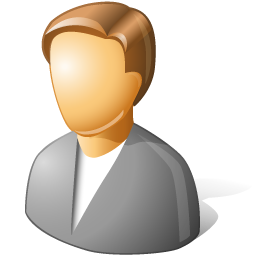 Enc
Sig
pkB
pkB
Bob
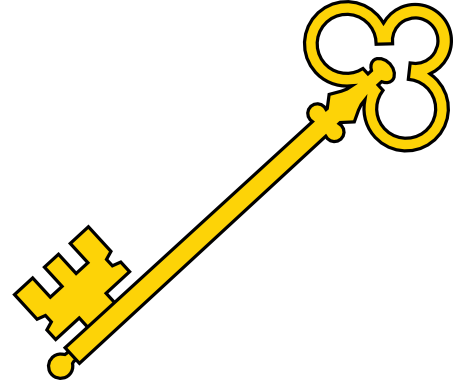 Sig
Enc
Sig
Enc
skC
skC
skA
mk1
skA
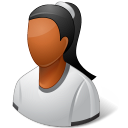 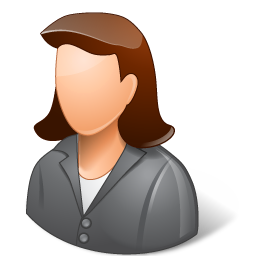 Enc
Sig
pkC
pkC
Sig
Enc
pkA
pkA
Alice
Carol
(leader)
Broadcast:
Sig
pkA
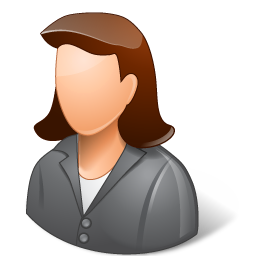 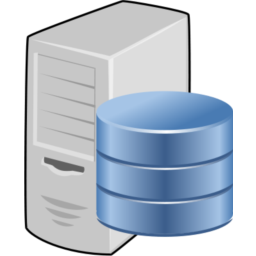 Sig
pkB
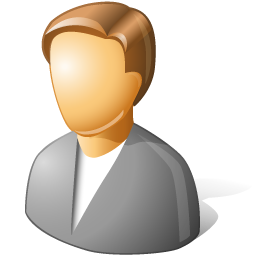 Sig
pkC
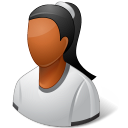 Server
15
E2EE: Ephemeral DH keys
Generate an ephemeral DH key pair:    sk         ,pk
Sign pk       with the device key sk       and broadcast
Enc
Enc
Enc
Sig
skB
skB
Sig
Enc
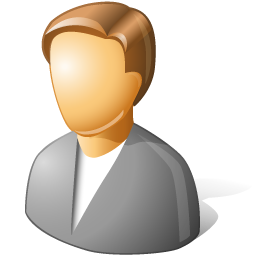 Enc
Sig
pkB
pkB
Bob
Enc
pkB
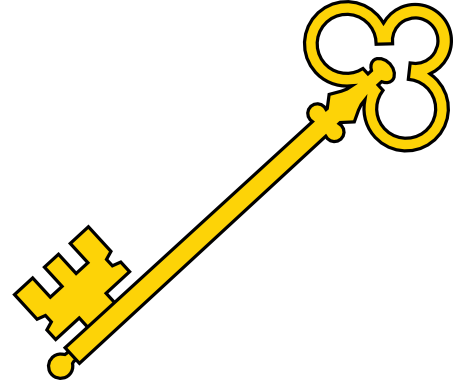 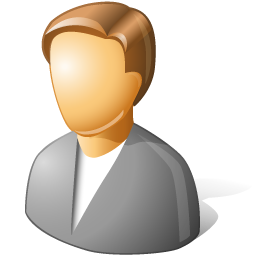 Sig
Enc
Sig
Enc
skC
skC
skA
mk1
skA
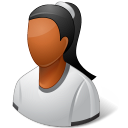 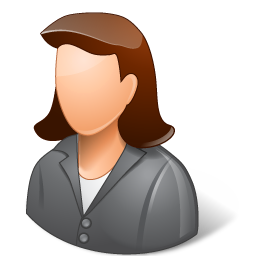 Enc
Sig
pkC
pkC
Sig
Enc
pkA
pkA
Alice
Carol
(leader)
Enc
Broadcast:
pkA
Enc
pkC
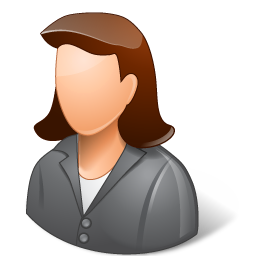 Sig
pkA
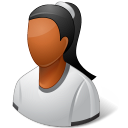 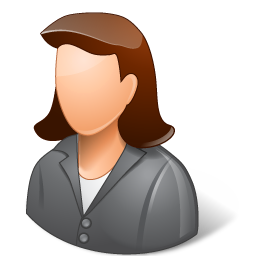 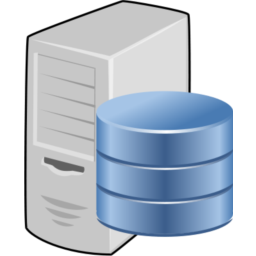 Sig
pkB
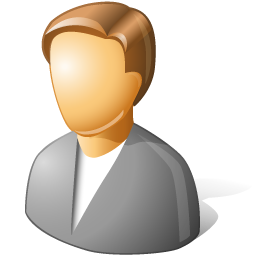 Sig
pkC
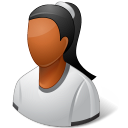 Server
16
E2EE: Ephemeral DH keys
Generate an ephemeral DH key pair:    sk         ,pk
Sign pk       with the device key sk       and broadcast
Enc
Enc
Enc
Sig
skB
skB
Sig
Enc
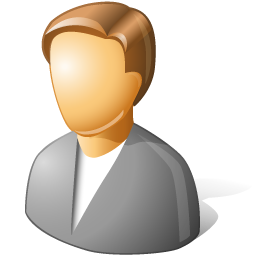 Enc
Sig
pkB
pkB
Bob
Enc
pkB
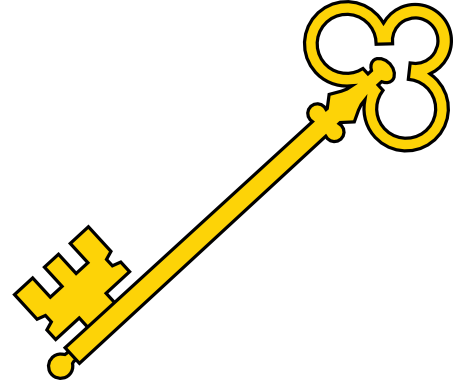 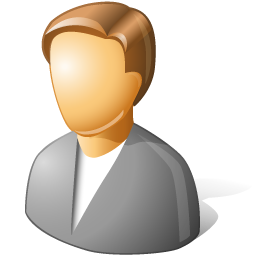 Sig
Enc
Sig
Enc
skC
skC
skA
mk1
skA
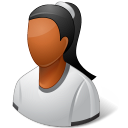 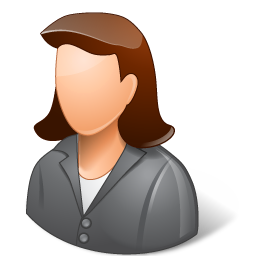 Enc
Sig
pkC
pkC
Sig
Enc
pkA
pkA
Alice
Carol
(leader)
Enc
Broadcast:
pkA
Enc
pkC
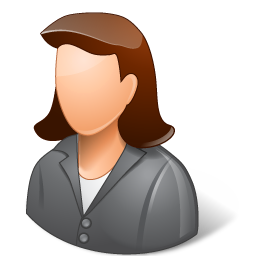 Sig
Enc
pkA
pkA
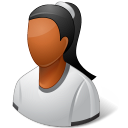 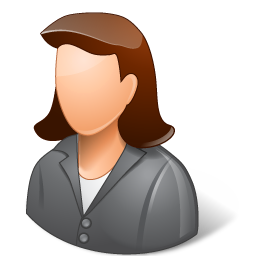 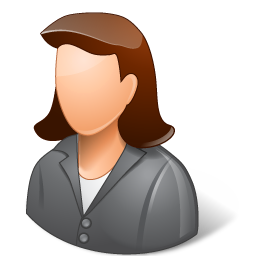 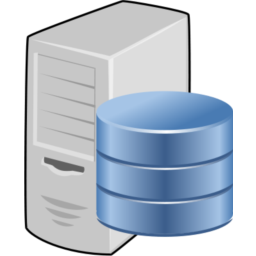 Sig
Enc
pkB
pkB
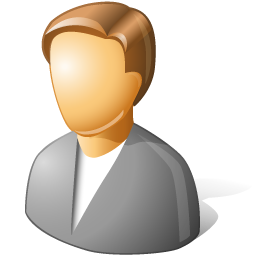 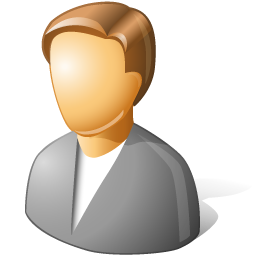 Enc
Sig
pkC
pkC
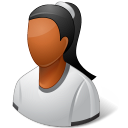 Server
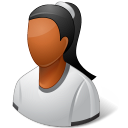 17
E2EE: Sharing Meeting Key
The leader A computes a shared key with each participant J

	kA,J=DH(skA   , pkJ     )

And sends them an encryption of mk1
		CJ = Enc(kA,J , mk1)
Enc
Enc
Enc
Sig
skB
skB
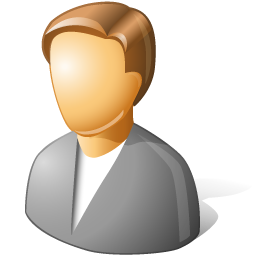 Enc
Sig
pkB
pkB
Bob
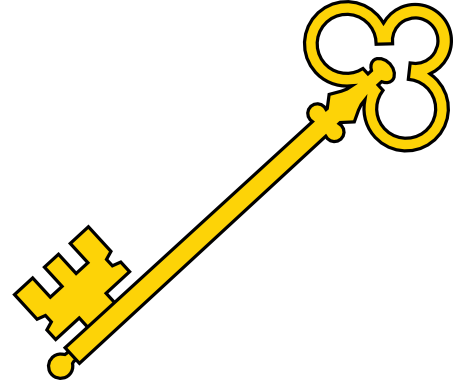 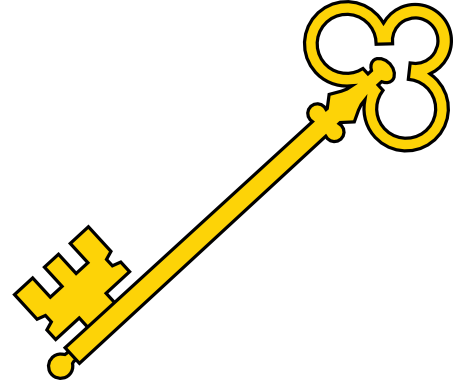 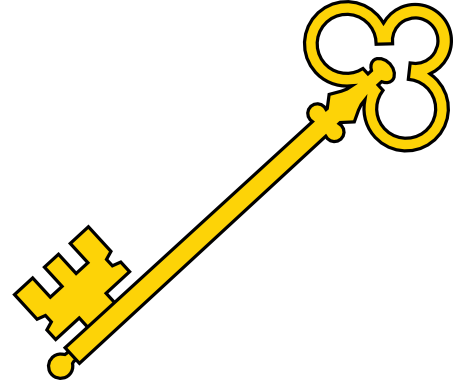 Sig
Enc
Sig
Enc
skC
skC
skA
mk1
mk1
mk1
skA
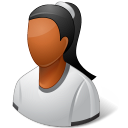 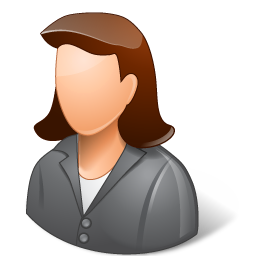 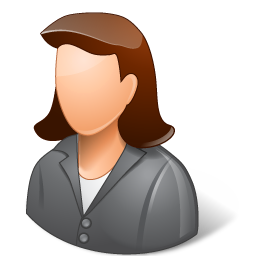 Enc
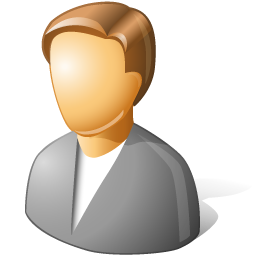 Sig
pkC
pkC
Sig
Enc
pkA
pkA
Alice
Carol
(leader)
Broadcast:
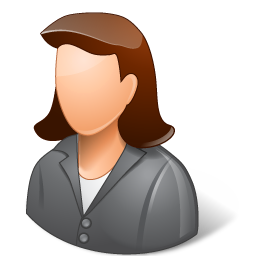 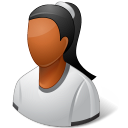 Sig
Enc
pkA
pkA
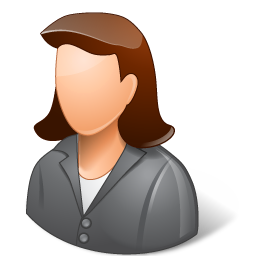 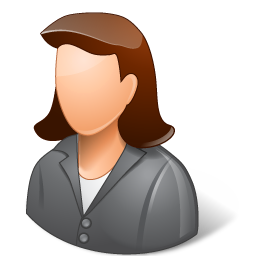 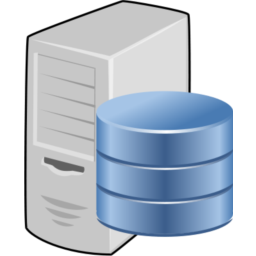 Sig
Enc
pkB
pkB
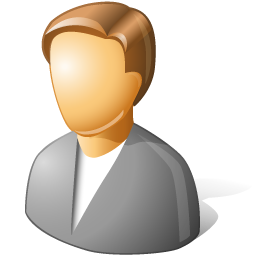 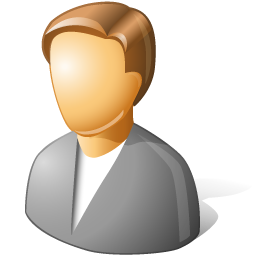 Enc
Sig
pkC
pkC
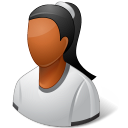 Server
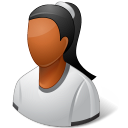 18
E2EE: Sharing Meeting Key
If someone joins or leaves the meeting, the leader rotates the key
Enc
Sig
skB
skB
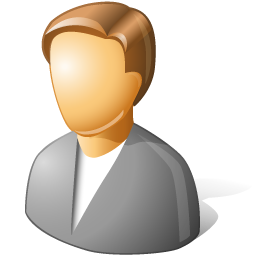 Enc
Sig
pkB
pkB
Bob
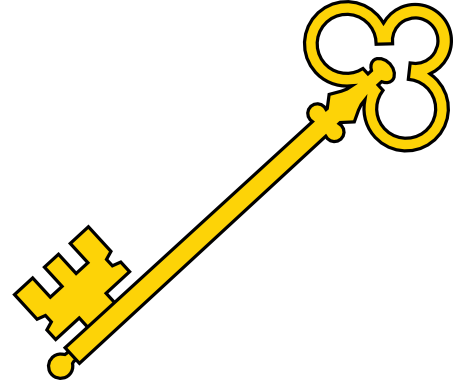 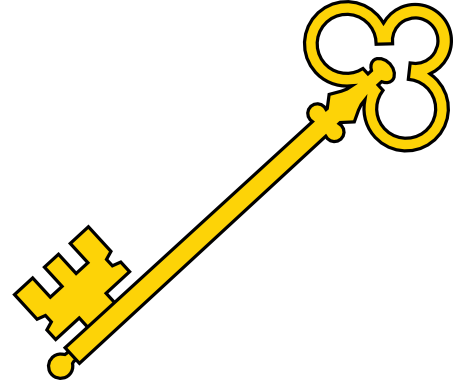 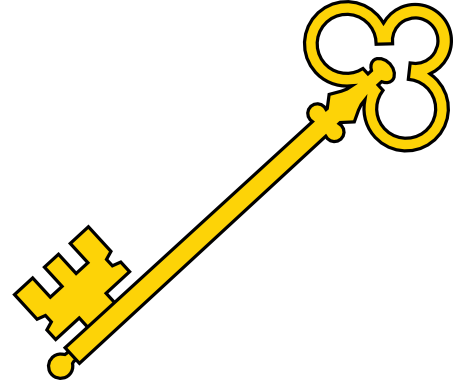 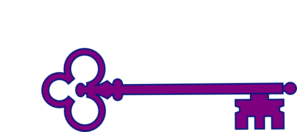 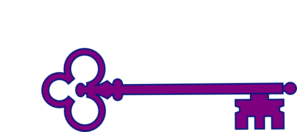 Sig
Enc
mk2
Sig
mk2
Enc
skC
skC
skA
mk1
mk1
mk1
skA
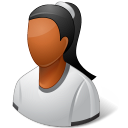 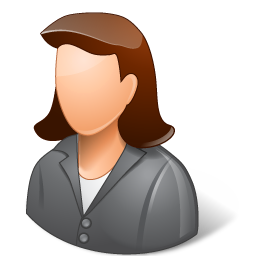 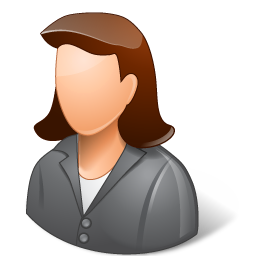 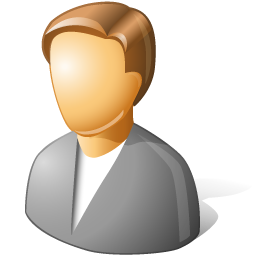 Enc
Sig
pkC
pkC
Sig
Enc
pkA
pkA
Alice
Carol
(leader)
Broadcast:
Sig
Enc
pkA
pkA
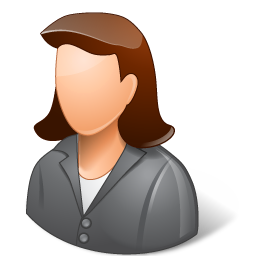 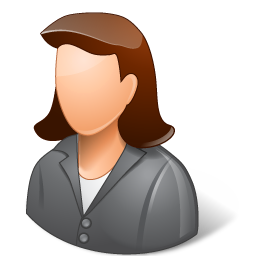 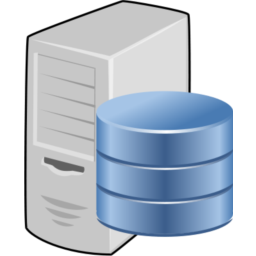 Sig
Enc
pkB
pkB
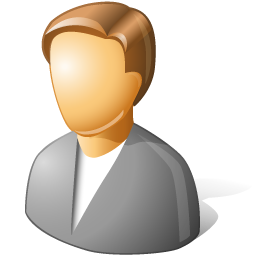 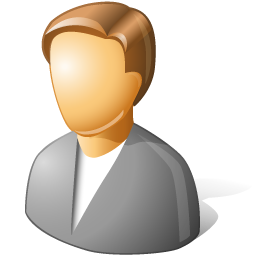 Enc
Sig
pkC
pkC
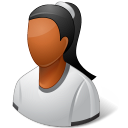 Server
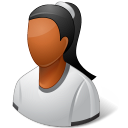 19
Heartbeats and Participant List
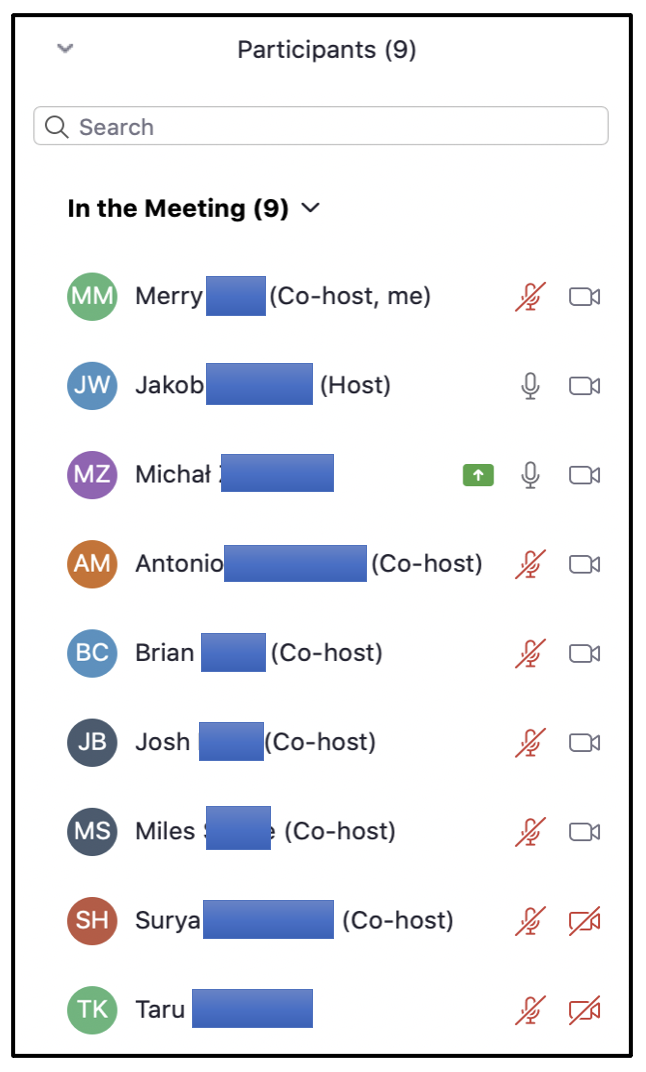 At least every 10 seconds, the leader sends a “heartbeat” which includes:
The current key generation
A list of meeting participants who know this key
In this phase, display names are arbitrary; you can change yours to “🥒🎃🏄‍♀️”
20
MiTM Attack
Enc
Sig
skB
skB
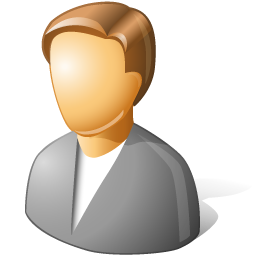 Enc
Sig
pkB
pkB
Bob
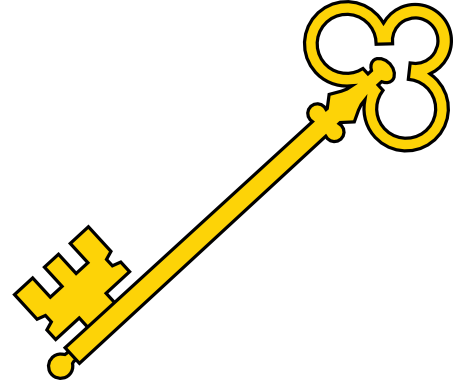 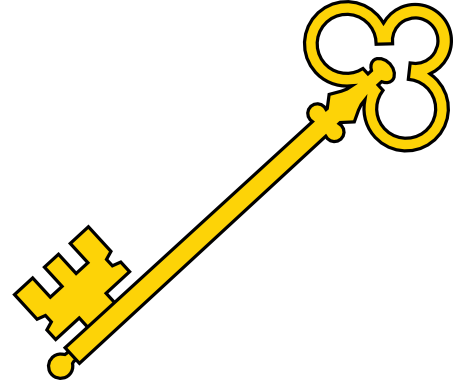 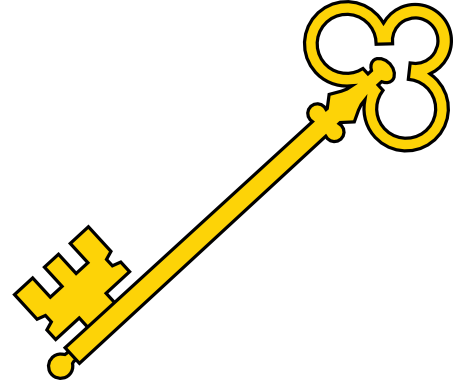 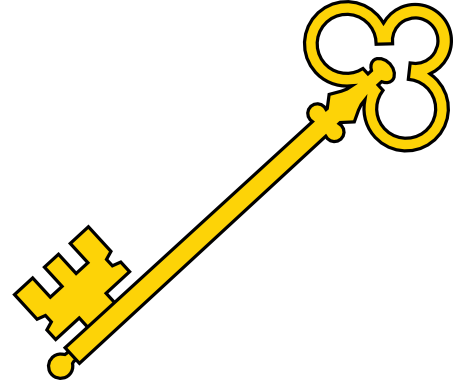 Sig
Enc
Sig
Enc
skC
skC
skA
mk1
mk1
mk1
mk1
skA
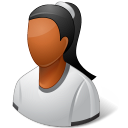 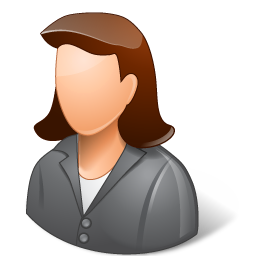 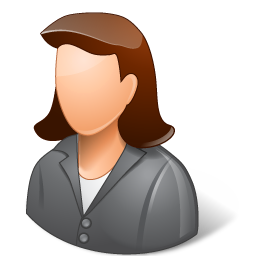 Enc
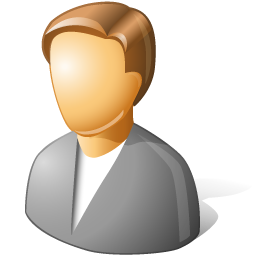 Sig
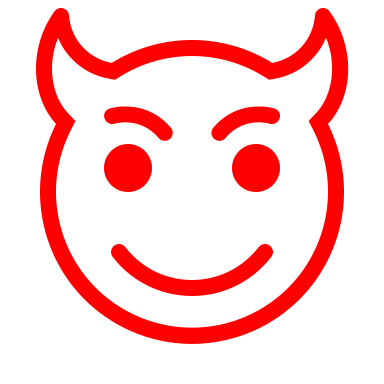 pkC
pkC
Sig
Enc
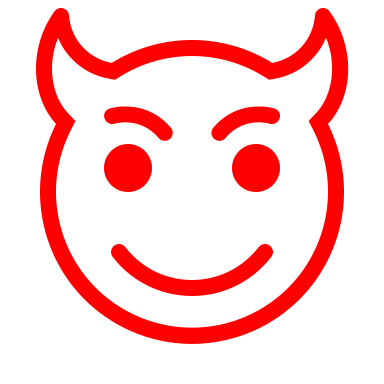 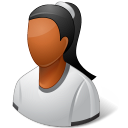 pkA
pkA
Alice
Carol
(leader)
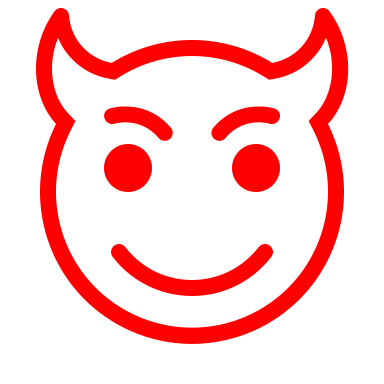 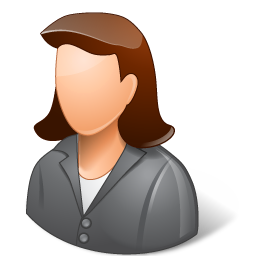 Sig
Enc
pkE
Sig
pkE
Enc
pkA
pkA
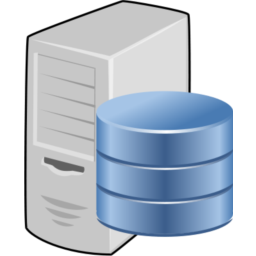 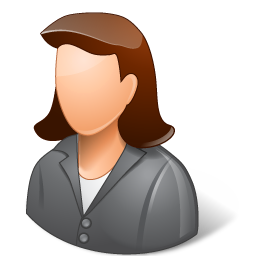 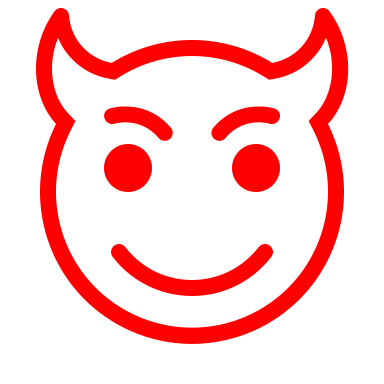 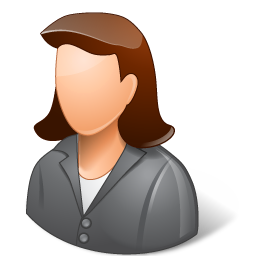 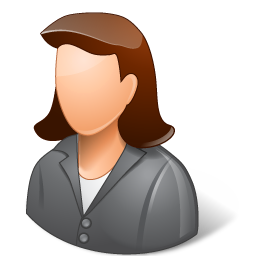 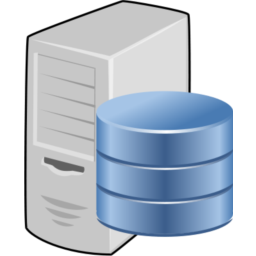 Sig
Enc
pkB
pkB
Sig
Enc
pkB
pkB
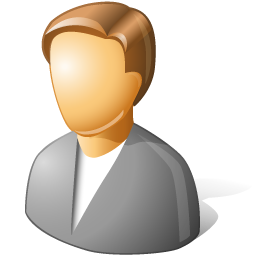 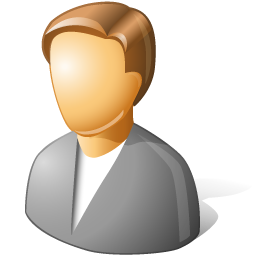 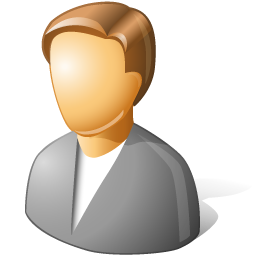 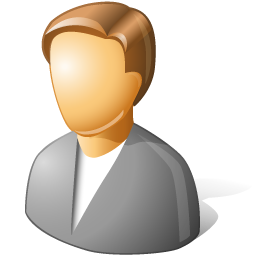 Enc
Sig
pkE
Enc
Server
pkE
Sig
pkE
pkE
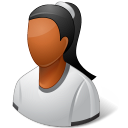 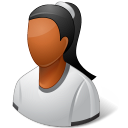 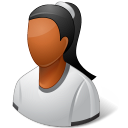 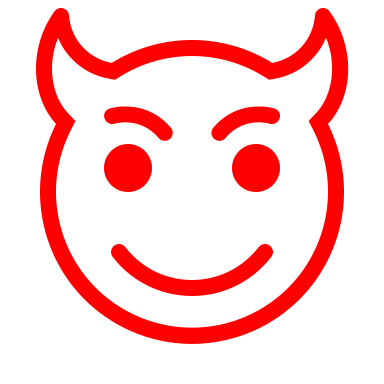 Server
21
Preventing Meddler-in-the-Middle (MITM)
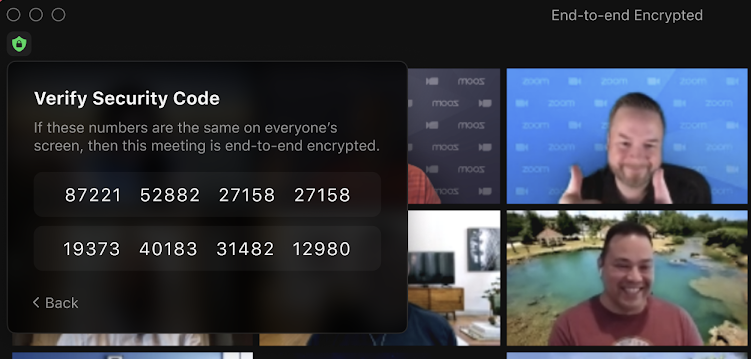 Meeting leader security code
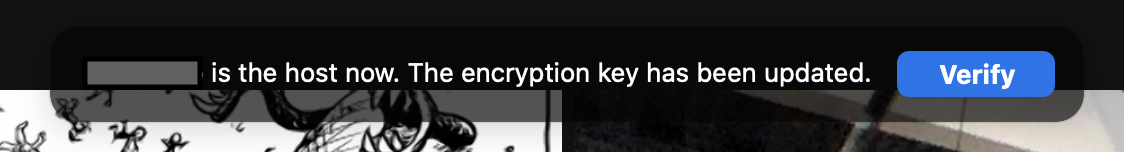 Leader change notification
22
MiTM Attack
Enc
Sig
skB
skB
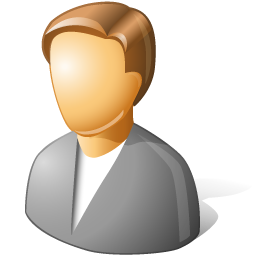 Enc
Sig
pkB
pkB
Bob
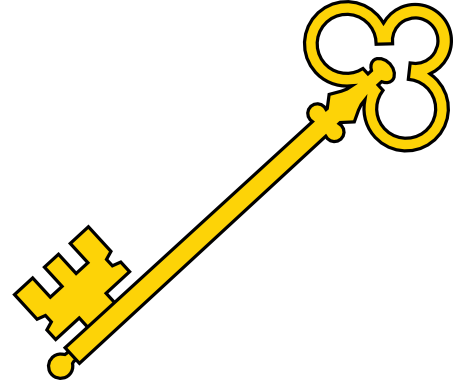 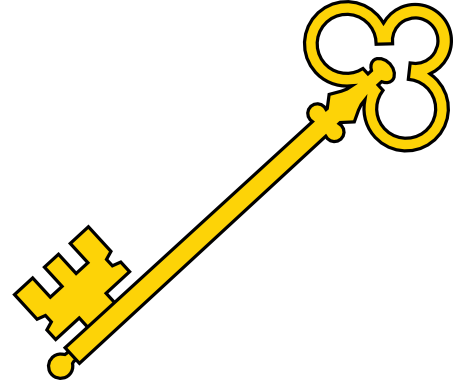 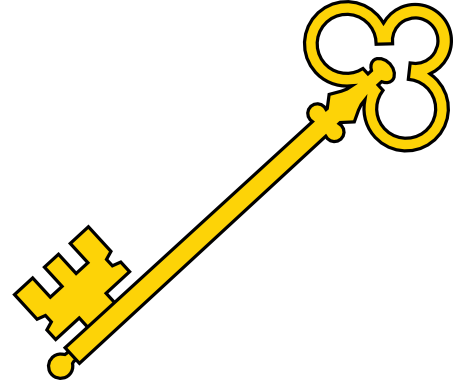 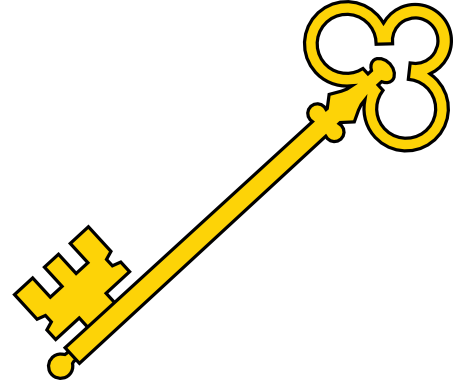 Sig
Enc
Sig
Enc
skC
skC
skA
mk1
mk1
mk1
mk1
skA
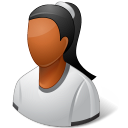 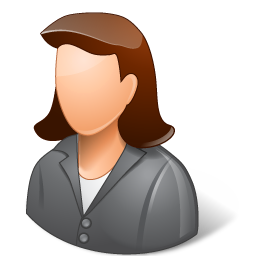 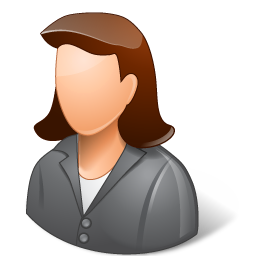 Enc
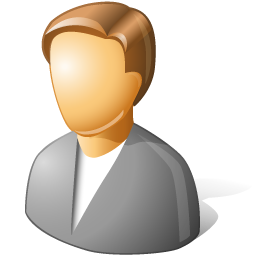 Sig
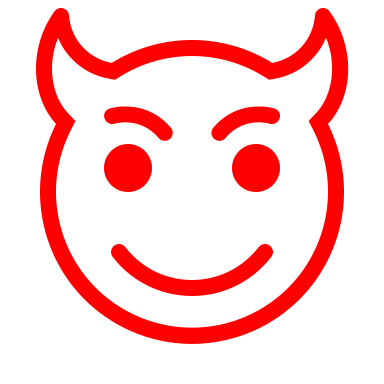 pkC
pkC
Sig
Enc
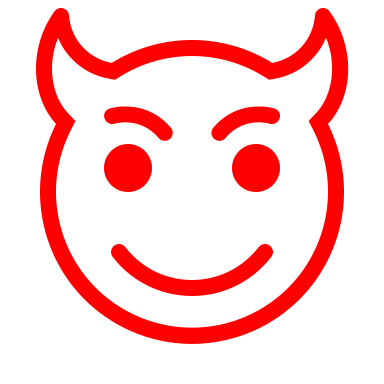 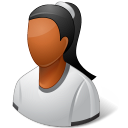 pkA
pkA
Alice
Carol
(leader)
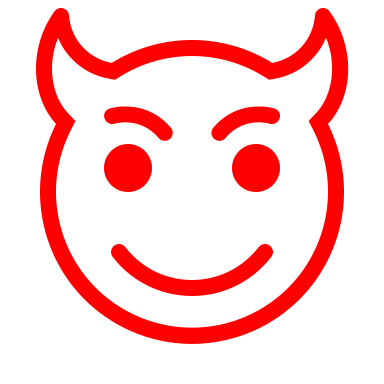 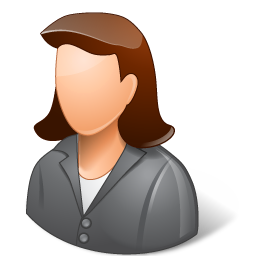 Sig
Enc
pkE
Sig
pkE
Enc
pkA
pkA
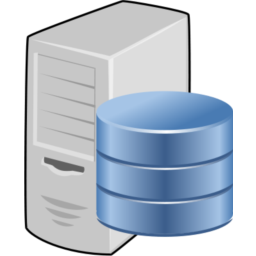 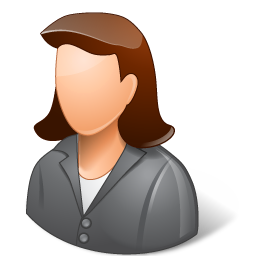 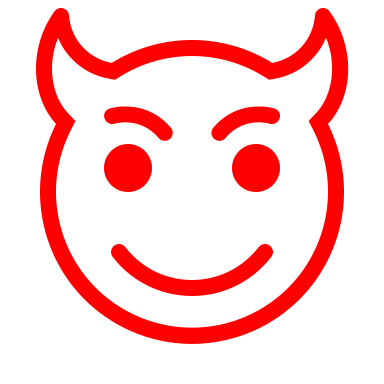 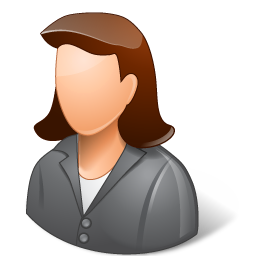 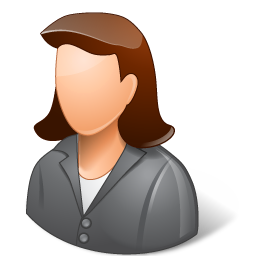 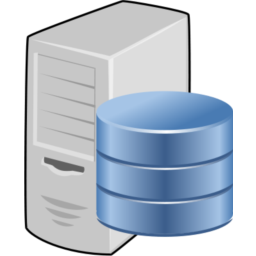 Sig
Enc
pkB
pkB
Sig
Enc
pkB
pkB
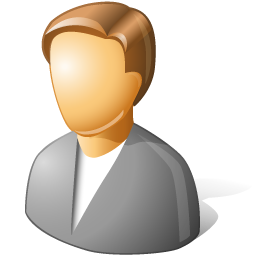 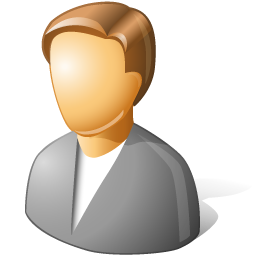 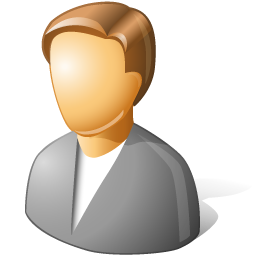 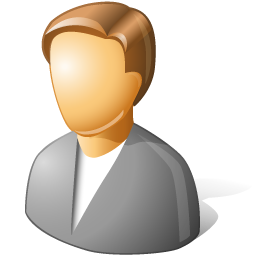 Enc
Sig
pkE
Enc
Server
pkE
Sig
pkE
pkE
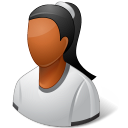 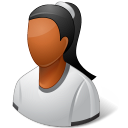 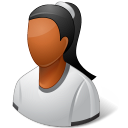 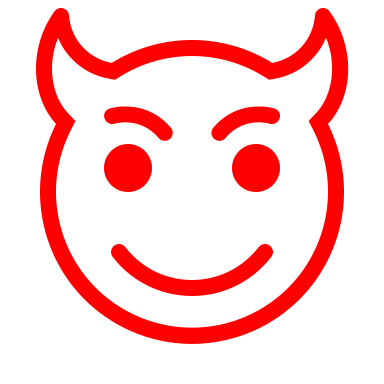 Server
23
Preventing MITM 2: “Lock The Meeting”
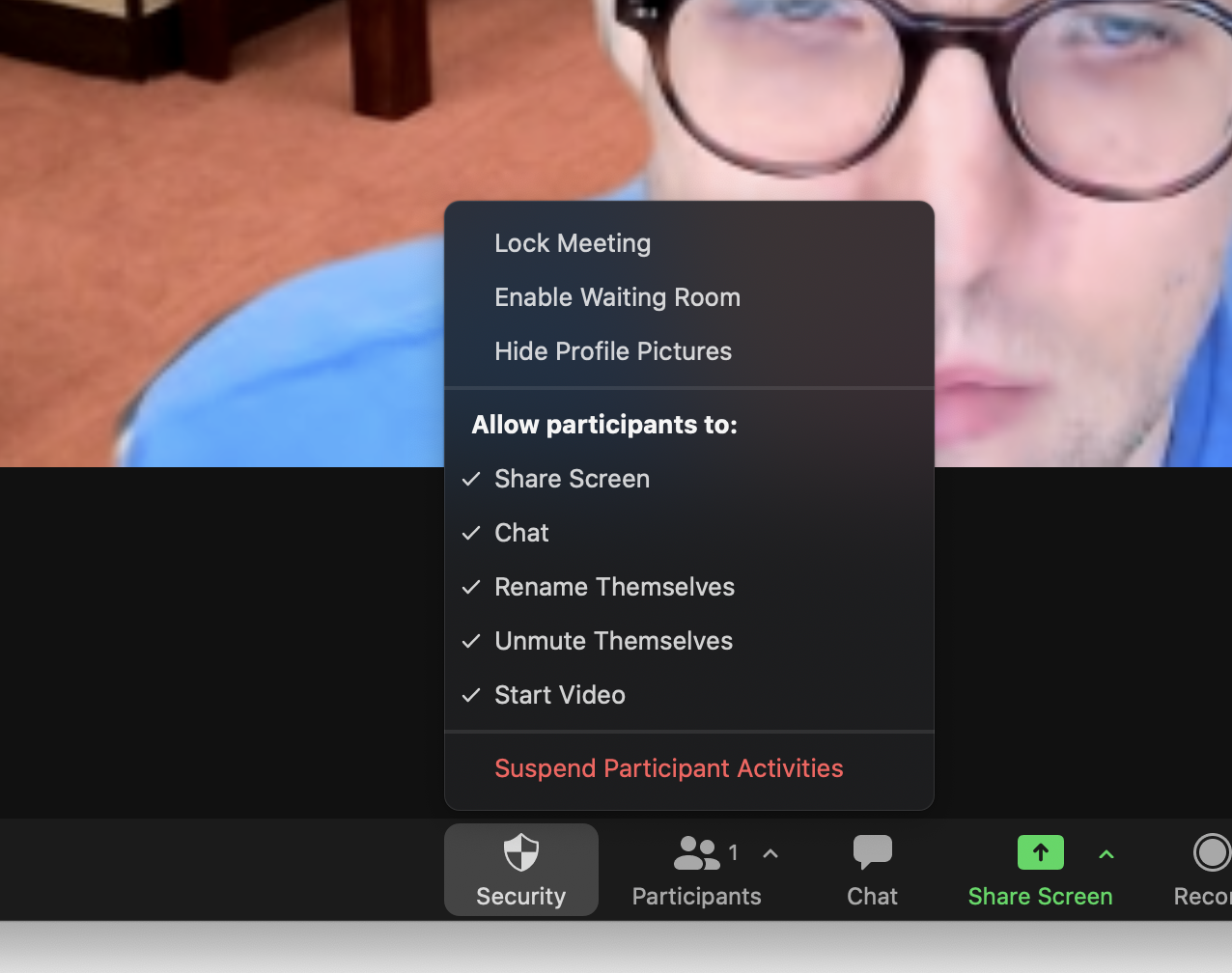 Meeting leader will not key in new participants once meeting is locked.
24
What attacks can you think of?
Server injects spies into meetings
Deep fakes
Users not exchanging meeting codes or doing it incorrectly
(Join and Drop) x 100
Server tricks user into accessing E2EE via Web
Bad binary
Phase 2+ of E2EE: Better Identity
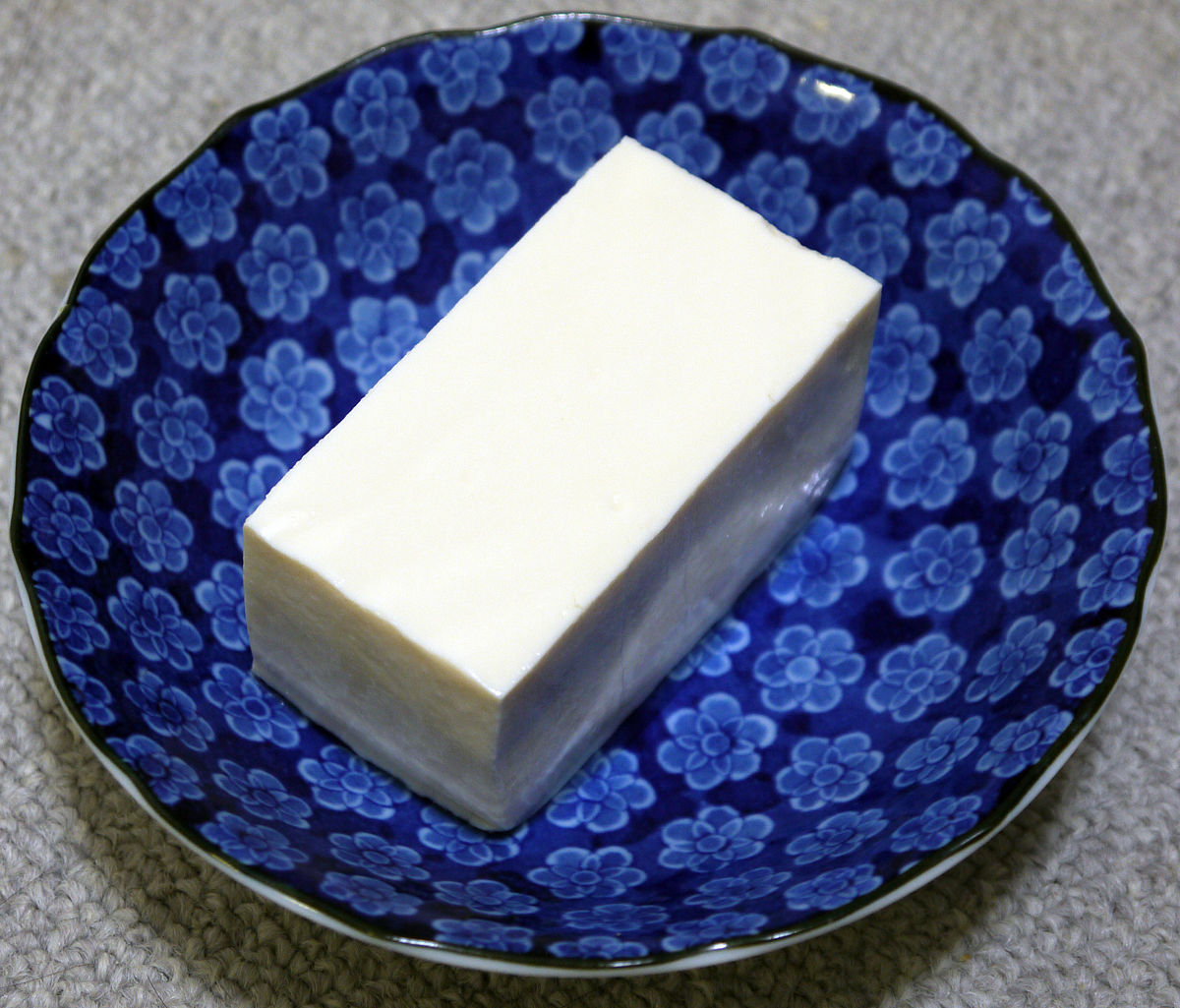 Participants remember each other’s public keys (TOFU)
Third-party IDPs can independently attest to these identities
26
Participants Remember Public Keys (TOFU)
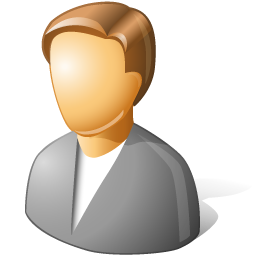 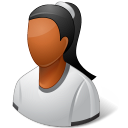 You never met with Bob before!
Bob (bob@school.edu)
school.edu (NEW!)
Carol (carol@company.com)
company.com
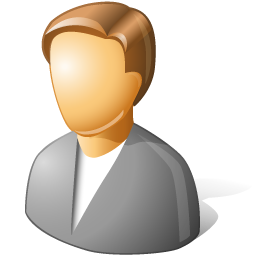 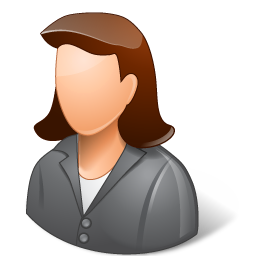 Alice is on a new device!
Alice (alice@company.com)
company.com (NEW!)
Alex (alex@company.com)
company.com
27
Problem: Quadratic Warnings
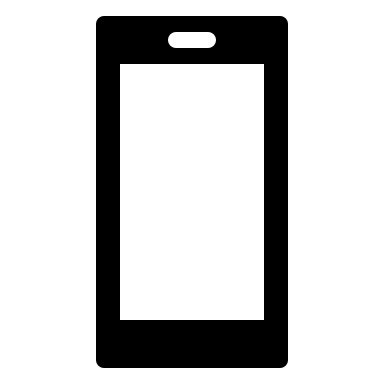 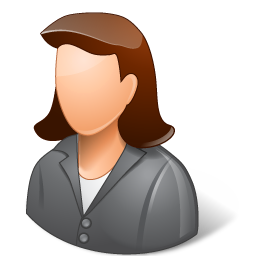 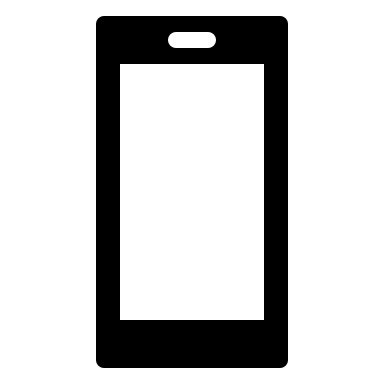 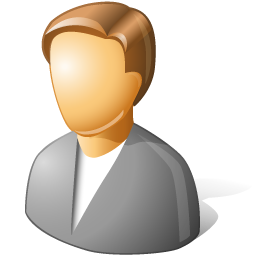 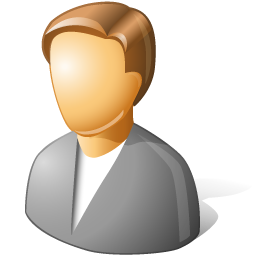 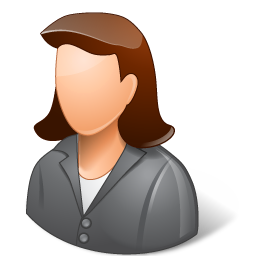 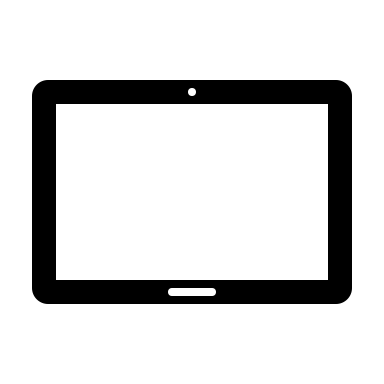 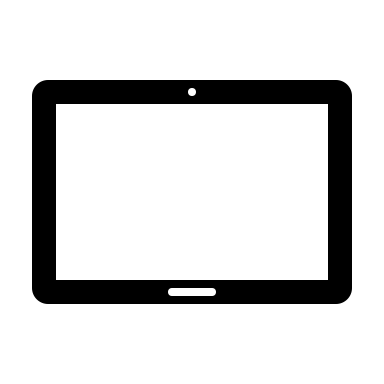 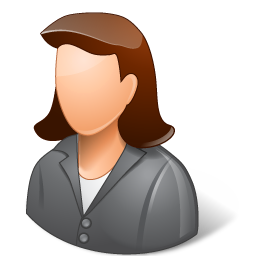 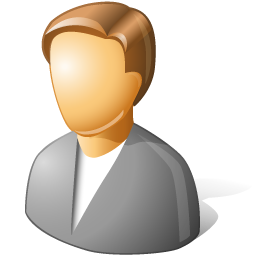 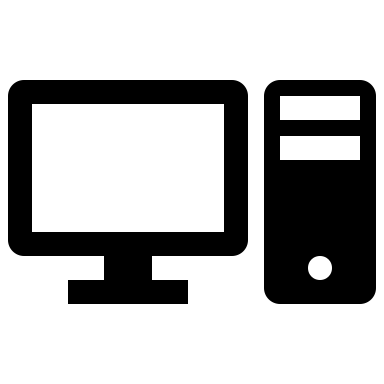 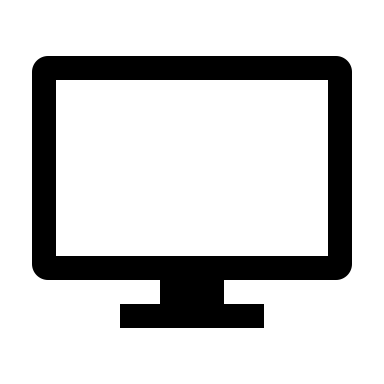 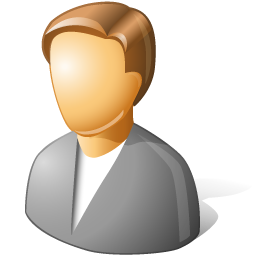 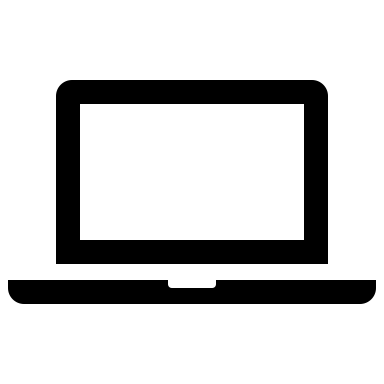 28
Solution: Personal Device Clouds
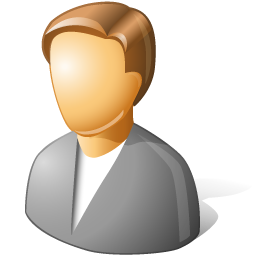 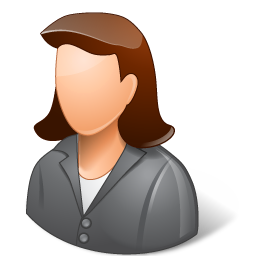 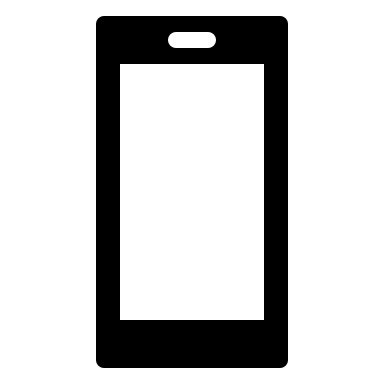 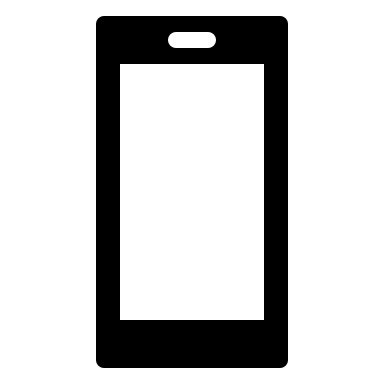 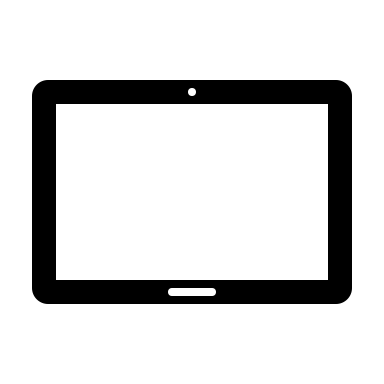 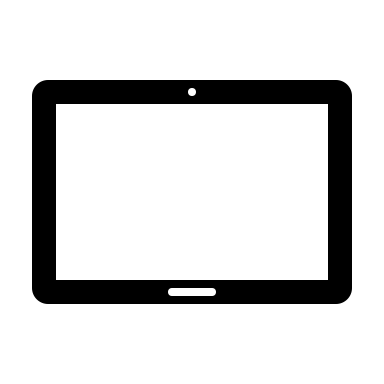 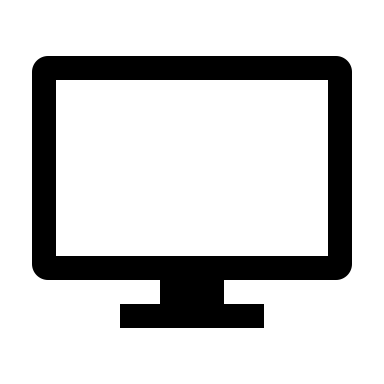 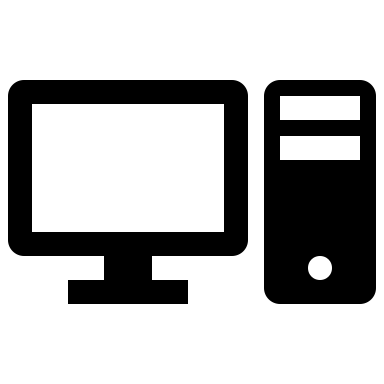 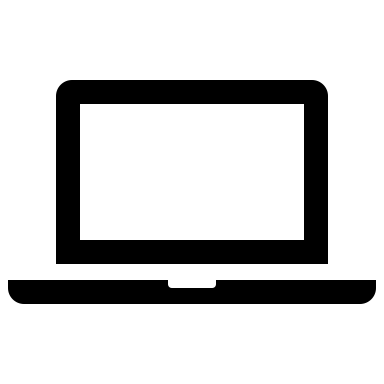 29
Contact Sync
Better security and UX through personal device cloud model.
Clients are alerted of new participants (not new devices)
Contact records are encrypted and synced across devices, without the server having plaintext access to these records.
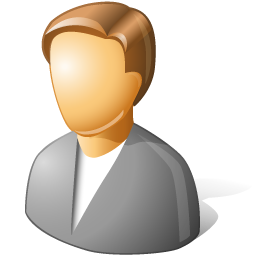 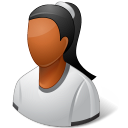 You never met with Bob before!
Bob (bob@school.edu)
school.edu (NEW!)
Carol (carol@company.com)
company.com
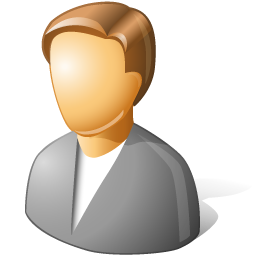 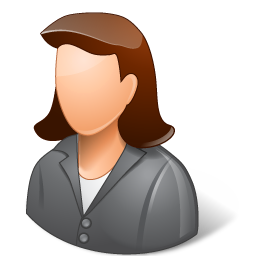 Alice (alice@company.com)
company.com
Alex (alex@company.com)
company.com
30
Solution: Personal Device Clouds
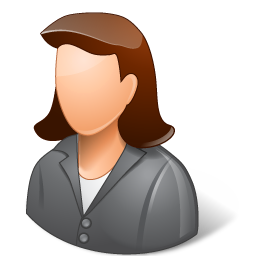 (Display Name: “Alice Jones”)
Email: alice@company.com
31
Solution: Personal Device Clouds
pk1
Approves
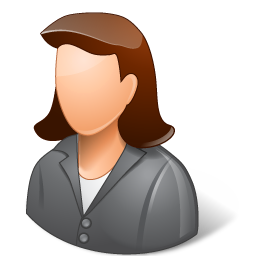 pk2
Alice’s laptop
(Display Name: “Alice Jones”)
Email: alice@company.com
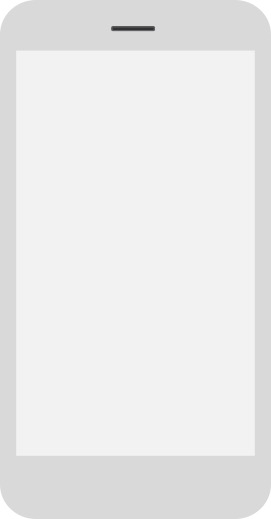 Approves
“Alice’s laptop”: pk1
“Alice’s phone”: pk2
“Alice’s tablet”: pk3
Alice’s phone
pk3
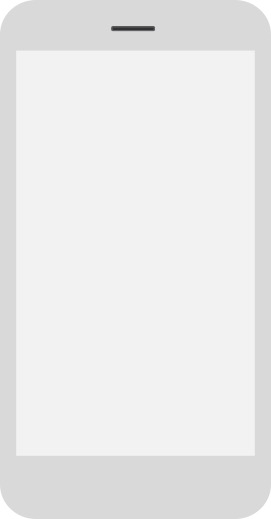 Alice’s tablet
32
Approval: Expanding the Circle of Trust
Delegates signing authority to new devices via signatures
Gossips private keys and secrets, so devices can sync data without server-trust
33
Personal Device Clouds: Revocation
pk1
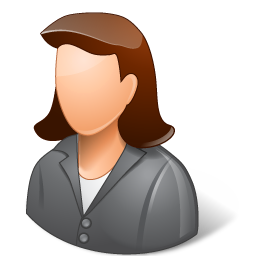 pk2
Alice’s laptop
(Display Name: “Alice Jones”)
Email: alice@company.com
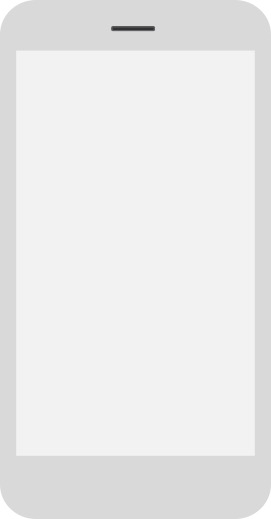 “Revokes”
“Alice’s laptop”: pk1
“Alice’s phone”: pk2 (REVOKED)
“Alice’s tablet”: pk3
Alice’s phone
pk3
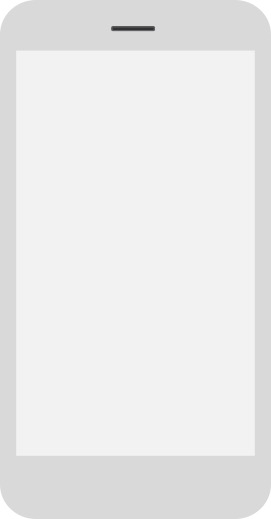 Alice’s tablet
34
Mechanism: “Signature Chains”
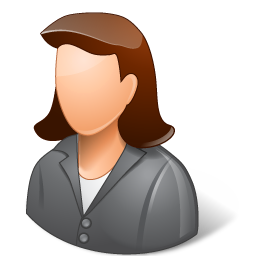 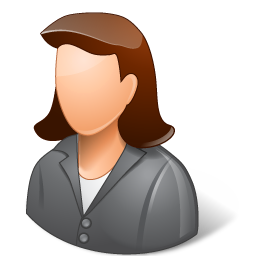 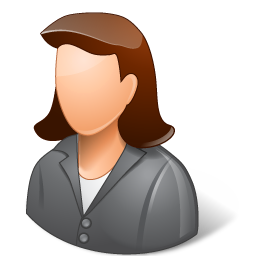 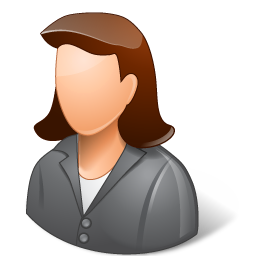 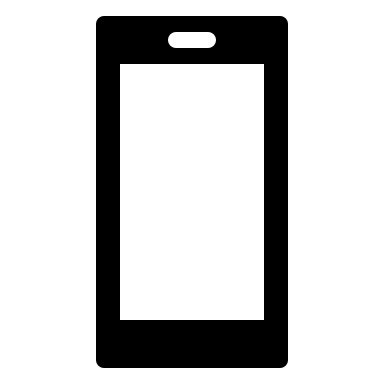 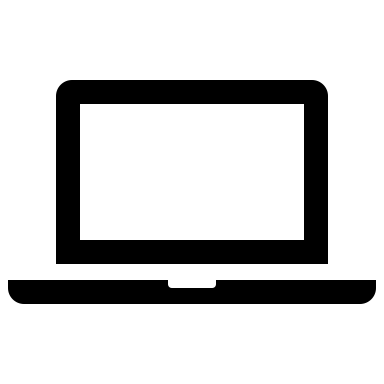 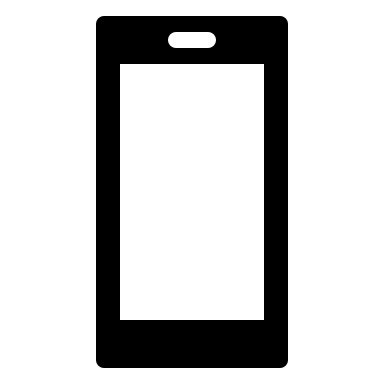 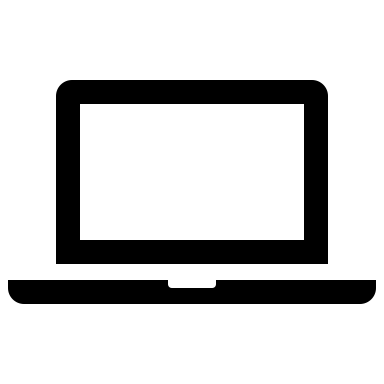 X
Link #1: provision phone (self-signed)
Link #3: approve laptop (signed with phone)
Link #2: provision laptop (self-signed)
Link #4: revoke phone (signed with laptop)
35
Attacks Against Signature Chains
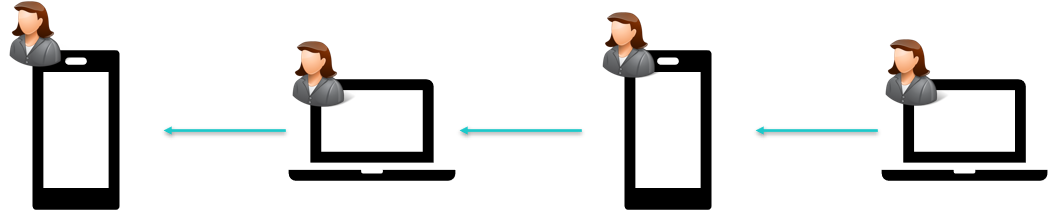 X
“Withholding Attack”
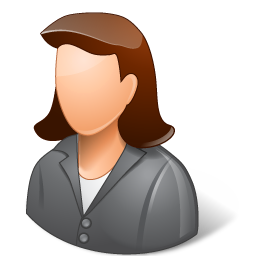 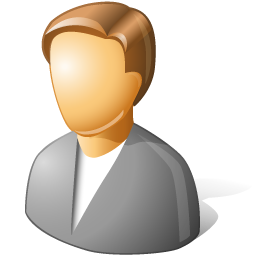 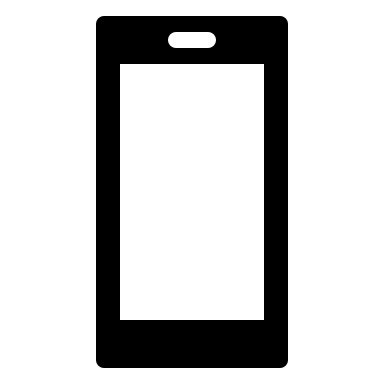 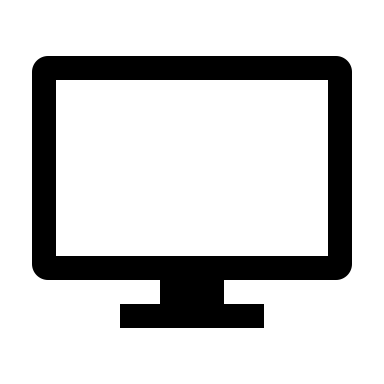 36
Attacks Against Signature Chains
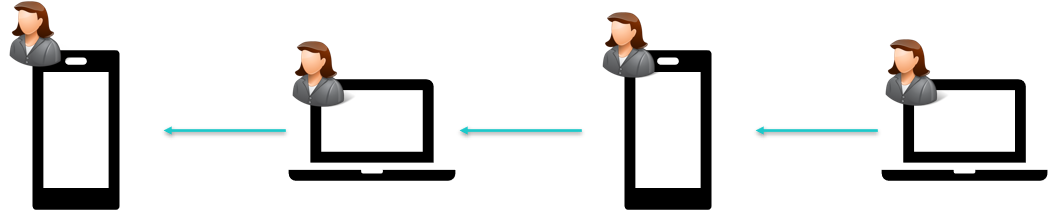 X
“Forking Attack”
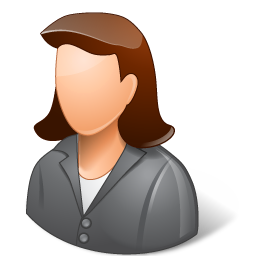 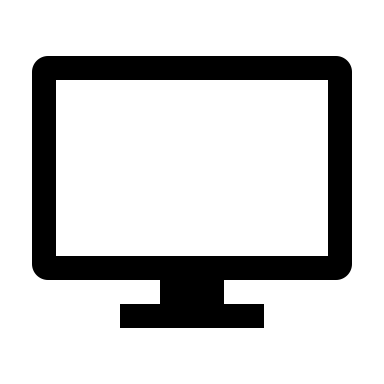 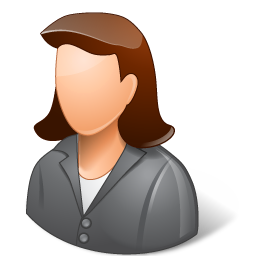 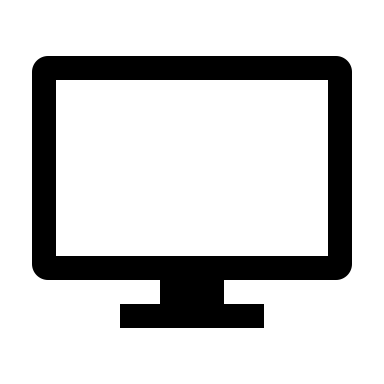 37
Attacks Against Signature Chains
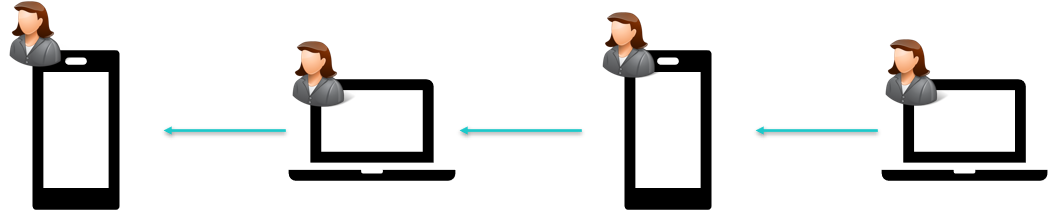 “Substitution Attack”
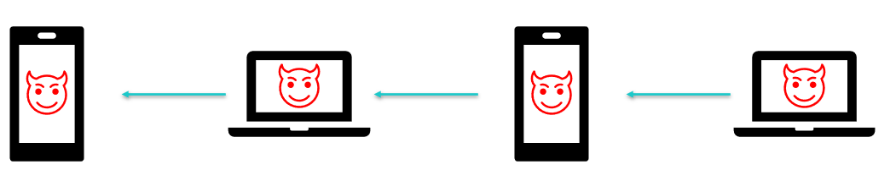 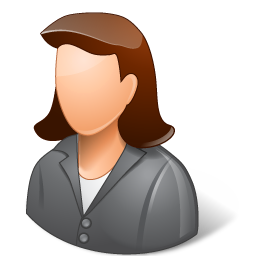 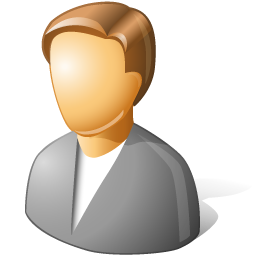 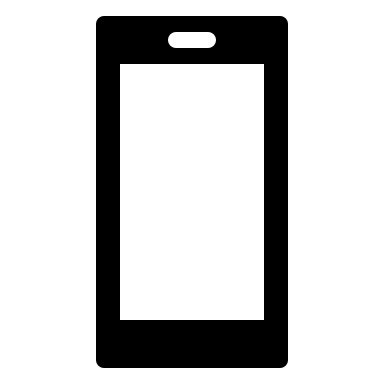 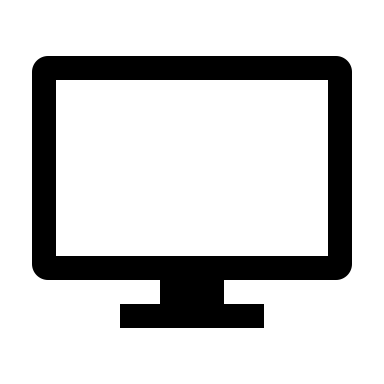 38
Solution: Transparency Tree
Store all identities in an authenticated data structure (similar to Keybase, CONIKS, Key Transparency, SEEMless) which is:
Append only
Privacy preserving
Auditable
This ensures all users have a consistent view of any identity, and that any impersonation attacks can be detected
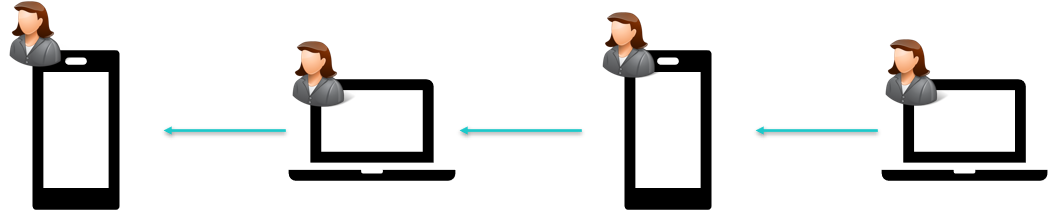 Identity
Statements
Leaf
Nodes
Inner
Nodes
Merkle
Root
39
Solution: Transparency Tree
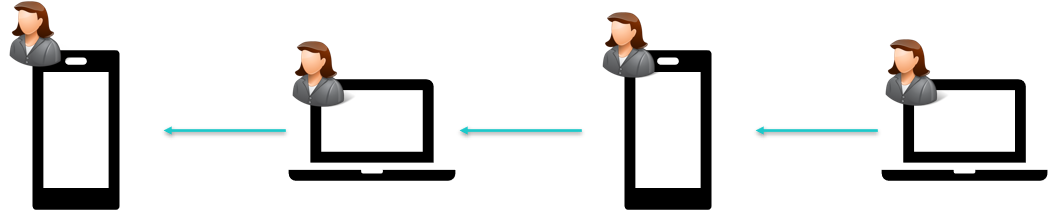 If Bob and Alice grab the same root, then they’ll grab the same sequence of signed statements.
Identity
Statements
Leaf
Nodes
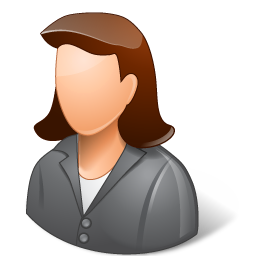 Inner
Nodes
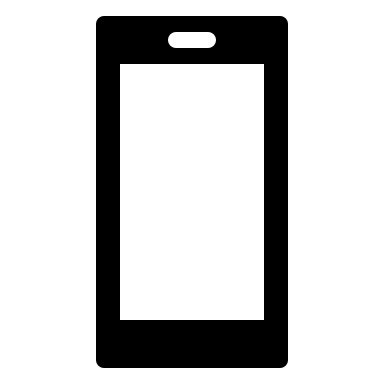 Merkle
Root
R
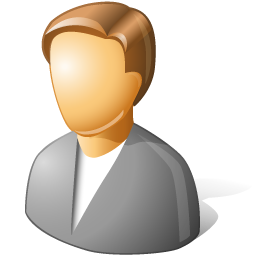 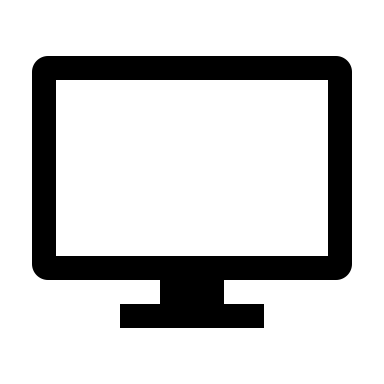 40
Merkle Trees
H(alice||1, link1)= 0x12
H(bob||2, link2) = 0x34
H(bob||1, link1) = 0x78
H(alice||2, link2) = 0x9a
H(alice ||1) = 0x01 = 00…
H(bob||2) = 0x42 = 01…
H(bob ||1) = 0xa3 = 10…
H(alice ||2) = 0xc4 = 11…
H(0x01,0x12,0x42,0x34) = 0x56
H(0xa3,0x78,0xc4,0x9a) = 0xbc
H(0,0x56,1,0xbc) = 0xde
LookupLeaf(bob, 2)
Derive path from H(bob||2)
Query server for “bob,2”
Get back (link2, 0x12, 0xbc) — note this is log(N) entries 
Compute 0xde from path, leaf and sibling data
Check 0xde is correct out-of-band
Merkle Trees - LookupChain
Query server for “alice”
Get back:
R - root
(H(“alice||1”), path1, neighbors1, link1 )
(H(“alice||2”), path2, neighbors2, link2 )
(H(“alice||3”), path3, neighbors3, NULL)
Verify:
Paths for links 1 and 2
That link 3 is excluded from the tree
R is the right root
Merkle Trees – Exclusion
H(alice||1, link1)= 0x12
H(bob||2, link2) = 0x34
H(bob||1, link1) = 0x78
H(alice||2, link2) = 0x9a
H(alice ||1) = 0x01 = 00…
H(bob||2) = 0x42 = 01…
H(bob ||1) = 0xa3 = 101…
H(alice ||2) = 0xc4 = 110…
H(0x01,0x12,0x42,0x34) = 0x56
H(0xa3,0x78,0xc4,0x9a) = 0xbc
H(0,0x56,1,0xbc) = 0xde
Say that:
H(bob||1) = 0xa3 = 101…
H(alice||2) = 0xc4 = 110…
H(bob||3) = 0xff = 111…
H(cleo||1, link1) = 0xf1
H(bob||1, link1) = 0x78
Merkle Trees
H(cleo||1) = 0x85 = 100…
H(bob ||1) = 0xa3 = 101…
H(alice||1, link1)= 0x12
H(bob||2, link2) = 0x34
H(0x85,0xf1,0xa3,0x78) = 0x7f
H(alice||2, link2) = 0x9a
H(alice ||1) = 0x01 = 00…
H(bob||2) = 0x42 = 01…
H(alice ||2) = 0xc4 = 11…
H(0x01,0x12,0x42,0x34) = 0x56
H(10,0x7f,0xc4,0x9a) = 0x8b
H(0,0x56,1,0x8b) = 0x97
Update Protocol
log(N) updates (bold boxes)
Note how root hash changes
Merkle Trees - Audit
R1
R2
R3
R4
Assume Ri is valid
how can you prove Ri+1 obeys the “append-only property”?
Audit one transition in log(N)
Audit the whole tree in N*log(N)
Merkle Trees  – Recap
The good:
Can prove inclusion/exclusion of any path in log(N)
Can update in log(N)
Can verify the last a updates in a*log(N)
What’s wrong?
What’s Wrong with Merkle Trees?
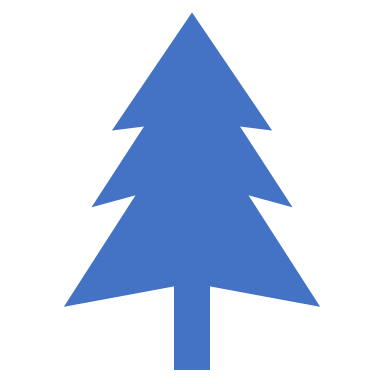 Standard hash construction using H = sha256 leaks information about paths
Verifiable Random Functions
Gen() → sk,pk
VRF(sk, label) → out, proof
Verify(pk,label,out,proof) →{0,1}


Security: 

Uniqueness
encompasses verifiability
Pseudorandomness
encompasses secrecy of hash production
Collision Resistance
Like regular hash functions
Example (simplified): Let (G,g) be a DDH group

Gen() -> sk = x, pk = gx    
VRF(x, label) → (H(label)x,  DH proof)
Verify(gx , label, H(label)x, DH proof) → {0,1}
Want to learn more? Google “IETF VRFs”
[Speaker Notes: Parent is a prefix of the children

https://eprint.iacr.org/2017/099]
Lookup Protocol
Query server for “alice”
Get back:
R - root
(VRF(sk, “alice||1”), path1, neighbors1, link1 )
(VRF(sk, “alice||2”), path2, neighbors2, link2 )
(VRF(sk, “alice||3”), path3, neighbors3, NULL)
Verify:
VRF’s with pk for all 3 outputs
Paths for links 1 and 2 (as in previous Merkle tree)
That link 3 is excluded from the tree
R is the right root
H(cleo||1, link1) = 0xf1
H(bob||1, link1) = 0x78
Transparency Trees
VRF(sk, cleo||1) = 0x85
VRF(sk, bob ||1) = 0xa3
H(alice||1, link1)= 0x12
H(bob||2, link2) = 0x34
H(0x85,0xf1,0xa3,0x78) 
= 0x7f
H(alice||2, link2) = 0x9a
VRF(sk, alice ||1) = 0x01
VRF(sk, bob||2) = 0x42
VRF(sk, alice ||2) = 0xc4
H(0x01,0x12,0x42,0x34) = 0x56
H(10,0x7f,0xc4,0x9a) = 0x8b
H(0,0x56,1,0x8b) = 0x97
There’s still an issue!
H(cleo||1, C(link1)) = 0xf1
H(bob||1, C(link1)) = 0x78
Commitments
VRF(sk, cleo||1) = 0x85
VRF(sk, bob ||1) = 0xa3
H(alice||1, C(link1))= 0x12
H(bob||2, C(link2)) = 0x34
H(0x85,0xf1,0xa3,0x78) 
= 0x7f
H(alice||2, C(link2)) = 0x9a
VRF(sk, alice ||1) = 0x01
VRF(sk, bob||2) = 0x42
VRF(sk, alice ||2) = 0xc4
H(0x01,0x12,0x42,0x34) = 0x56
H(10,0x7f,0xc4,0x9a) = 0x8b
H(0,0x56,1,0x8b) = 0x97
Commit:
Pick random r (128 random bits) 
C(x) = H(r,x)
Reveal:
Provide x (which might be guessable) and r, which isn’t.
Server must now return the various ri’s along with paths
Important Note to System Builders
H(r,x) = SHA256(r||x)   ?????
Beware of “length extension attacks”
Given H(r||x) and x, it’s possible to output H(r||x||y) without knowing r
Can use SHA3(r||x)
Or use HMAC-SHA256(r, x)
Zoom Transparency Tree - Recap
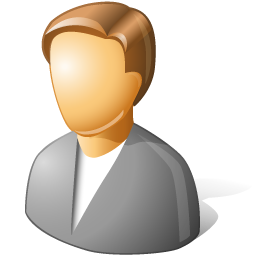 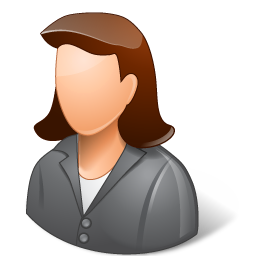 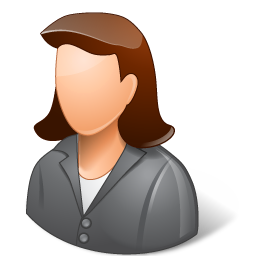 Store all identities in an authenticated data structure (similar to Keybase, CONIKS, Key Transparency, SEEMless) which is 
Append only
Privacy preserving (using VRF)
Auditable
This ensures all users have a consistent view of any Zoom identity, and that any impersonation attacks can be detected
Identity 
Statements
...
Leaf
Nodes
Inner
Nodes
Merkle
Root
R
[Speaker Notes: Zoom will open source code which will allow external auditors, in a privacy preserving way, to guarantee that identity statements cannot be removed from the Tree. Clients will contact the auditors to efficiently check that their view of the data structure is consistent.

In practice, this means that if Zoom is coerced to add an extra device to Alice’s identity, in order to impersonate them in a meeting, evidence of this device cannot be erased, and this action will be detected by Alice.

BUILDS UPON]
Identity Provider Attestations
External Identity Providers can attest to their user’s identities:
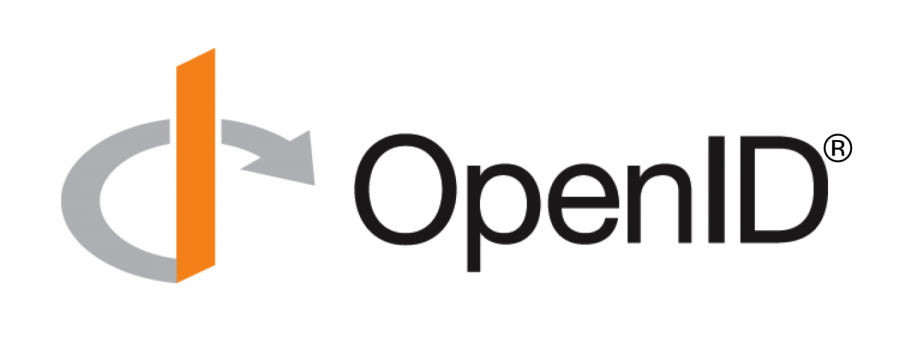 Alice authenticates to the IDP (OAuth2) and POSTs sigchain tail
Alice requests the IdP’s signature over her sigchain tail
Participants check that the IdP is authorized by company.com by making a TLS request to the domain
Participants check the Identity and token
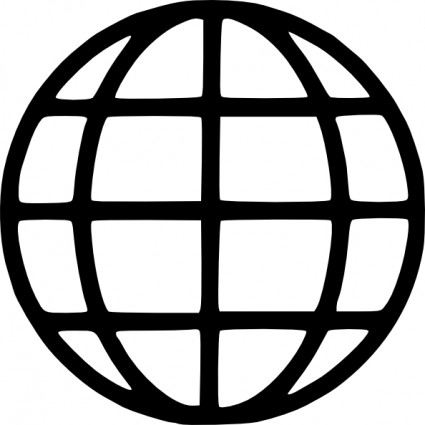 idp.com
company.com
idp.com can attest
for my employees
OAuth
authentication
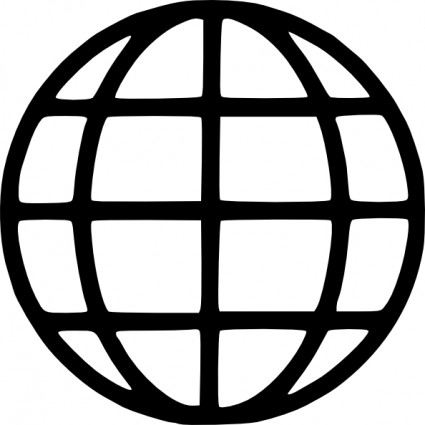 company.com
alice@company.com

“Alice’s laptop”: pk1
company.com
alice@company.com

“Alice’s laptop”: pk1
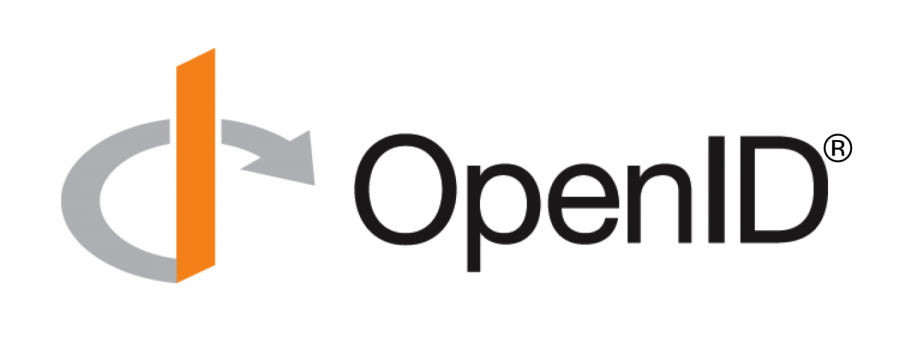 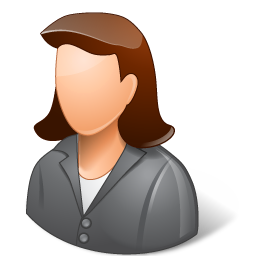 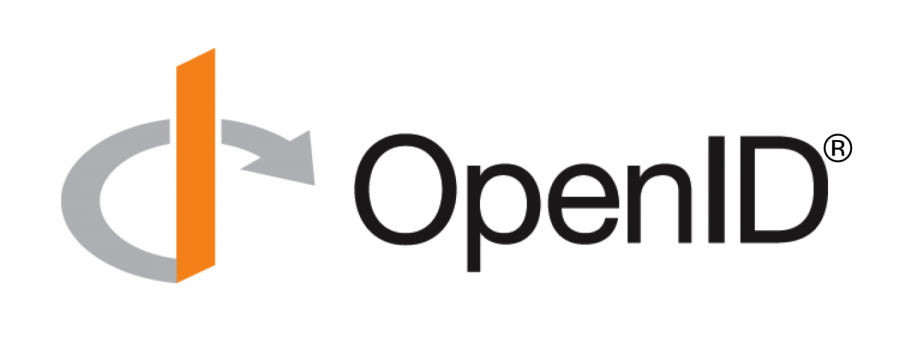 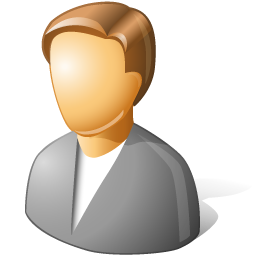 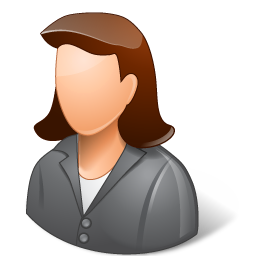 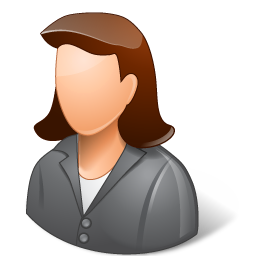 Bob
Alice
54
Recap
Users have identities composed of multiple independent devices
Users remember each other’s keys (TOFU)
The Zoom Transparency Tree will hold the server accountable and ensure consistency
IdPs can independently attest to these identities

Applications go beyond meetings!
Open Q&A
Keybase
Zoom
Acquisitions
Security startups
Startups
Big companies vs little companies